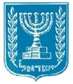 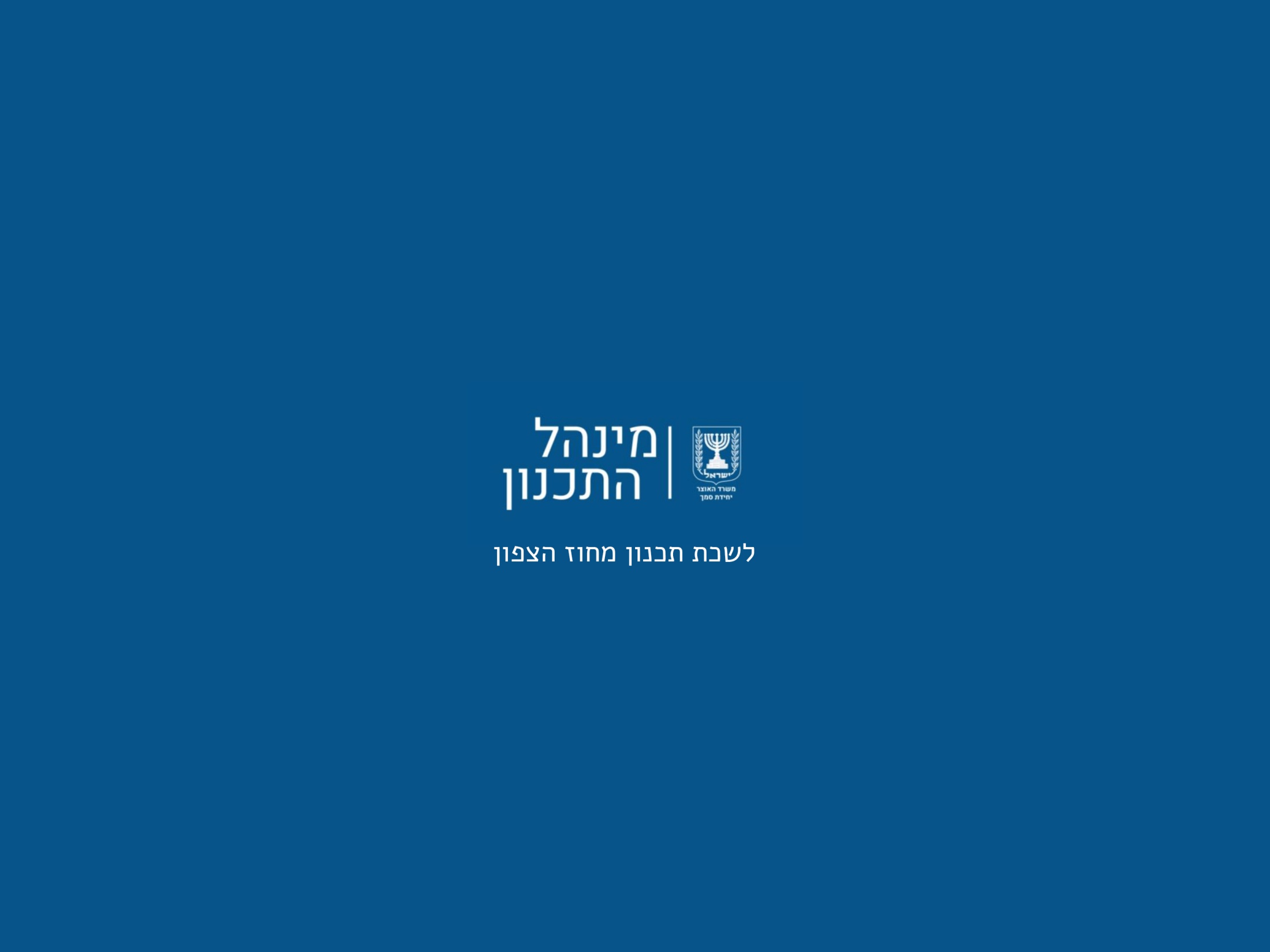 Planning Administration
Northern District Planning Bureau
Ministry of Finance
   Housing Headquarters
  District Planning and Building Committee, Northern District
Ori Ilan, Chairman of the Northern District Planning and Construction Committee
Challenges of the National Housing Program - Effects of Construction Plans on Social, Environmental and Municipal Issues - Northern District as an Allegory

In presence of

Professional Training in Planning - Bar-Ilan University
Dr. Shuki Amarani
November 5 2019
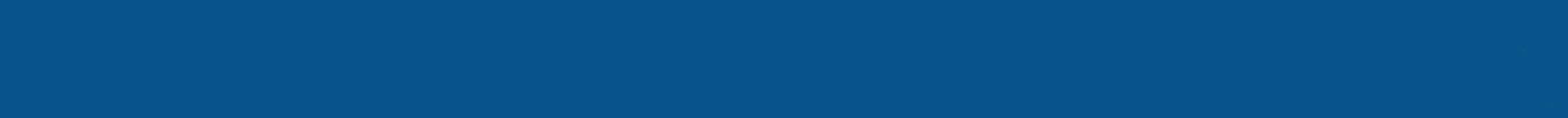 District Characteristics
Population:
2016: 1.4 million *
2040: 2.2 million **
Mixed population:
Jews - 43%, Muslims - 39% 
Druze - 8%, 
Christians and  others - 10%
Area:
About 4,500 square kilometers
518 sq km of forests, 820 sq km of national parks and nature reserve. Overall protected areas constitutes approximately 30% of the area of the district.
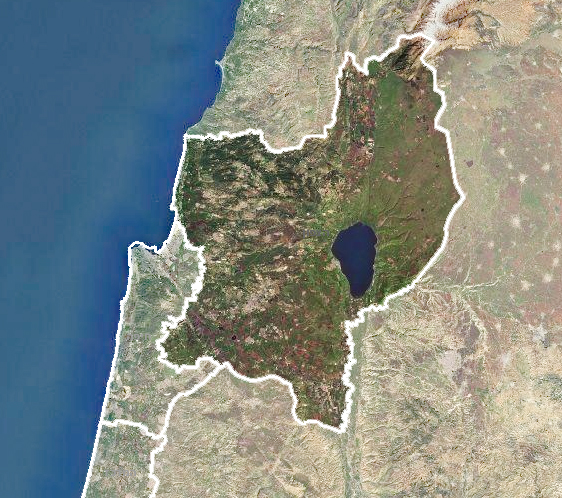 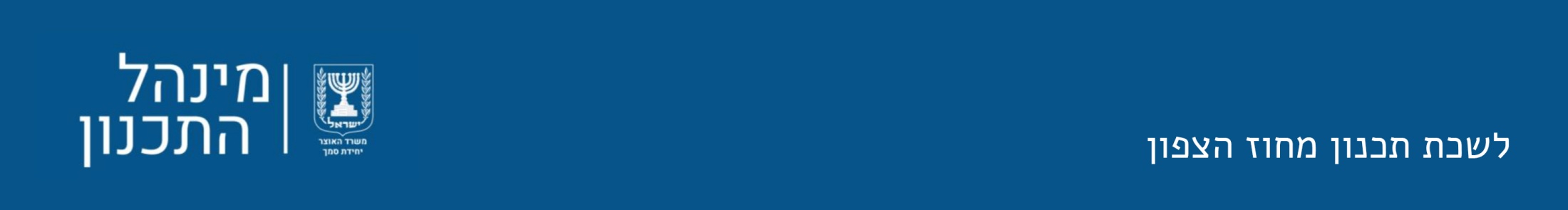 * According to the Central Bureau of Statistics ** According to the National Council for Economics and the Strategic Housing Program.
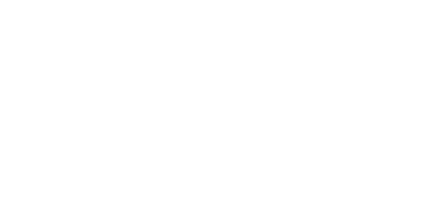 Ministry of Finance
   Housing headquarters
  District Planning and Building Commission, Northern District
Planning Administration
Northern District Planning Bureau
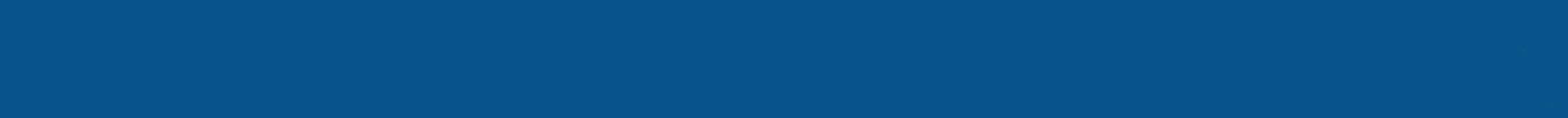 District Characteristics
94 Local authorities (one third of the country's 257 municipalities)
14 Spatial Committees (Article 19)
21 Local Committees (Article 18)
1 Local Committee for Local-Provincial Territories.
421 Different settlements which include: cities, local councils, villages, kibbutzim, moshavim, industrial council.
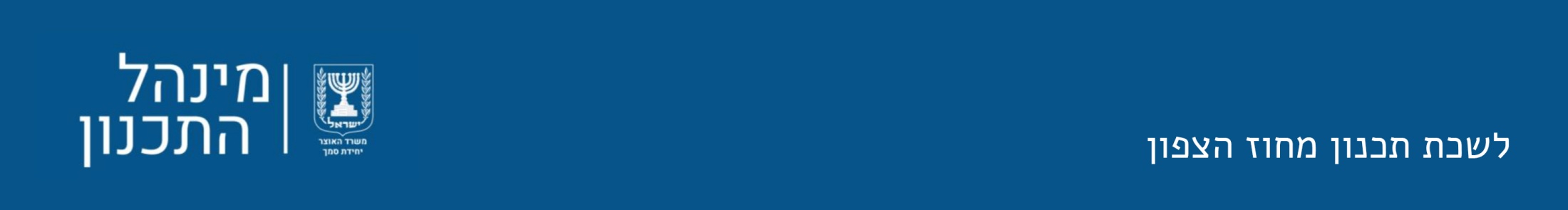 Planning Administration
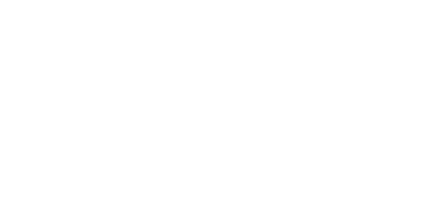 Ministry of Finance
   Housing headquarters
  District Planning and Building Commission, Northern District
Northern District Planning Bureau
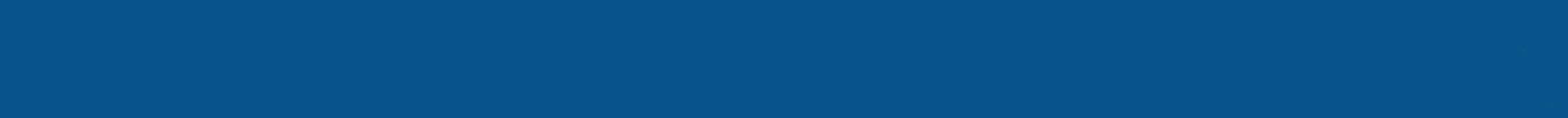 Authorities of the District
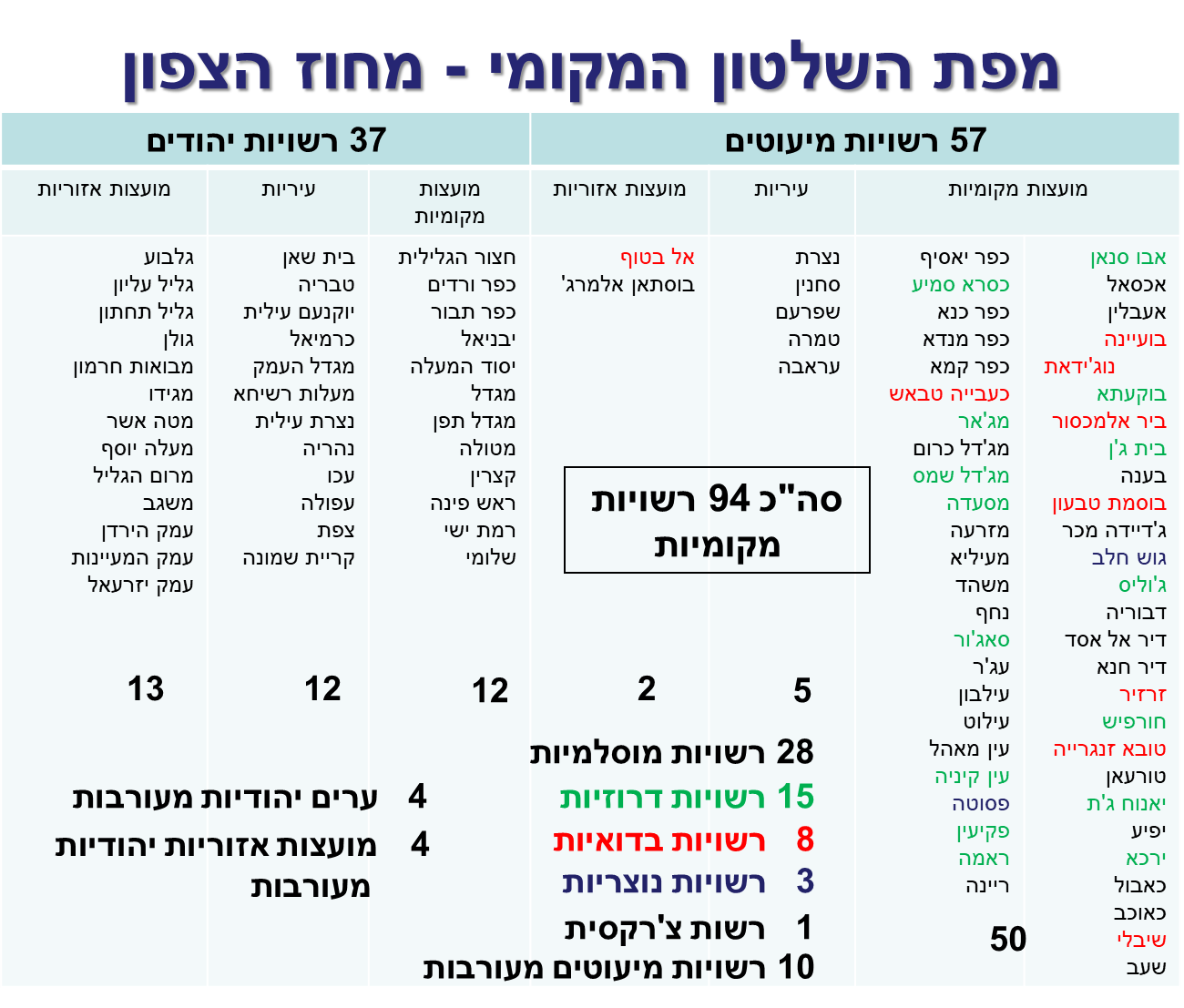 Local Government Map - Northern District
37 Jews Authorities
57 Minority Authorities
Municipalities
Local councils
Regional Councils
Local councils
Regional Councils
Municipalities
Gilboa
Upper Galilee
Lower Galilee
Golan
Mevuat Hermon 
Megiddo
Asher
Maaleh Yosef
Marom Galilee
Misgav
Jordan Valley
the Valley of Springs
Jezreel Valley
Abu Snan
Akasal
Eeblin
Buayne Nujidat
Buqata
Bir al-Maksur
Beit Jan
Bana
Bosmat Tivon
Jadeida Machar
Gush Halav
Julis
Dvoria
Deir al-Assad
Dear Hanna
Zarzir
Horfish
Tuba Zangeria
Turan
Yanuat Jat
Effia
Yerka
Cabul
Caocav
Shibli
Shaab
Beit Shean
Tiberias
Yokneam Illith
Carmiel
Migdal Haemek
Tarshiha
Nazareth Illit
Nahariya
Acre
Afula
Zefat
Kiryat Shmona
Al Batuf
Bustan Almerge
Yasif Village
Kasra Smye
Kana village
Manda Village
Kama Village
Kaabia Tabash 
Majar
Majdal Shams
Masada
Mizraa
Miilya
Nashad
Nahaf
Sajur
Ajar
Ilbon
Ilut
Ayn Mahal
Ayn kinya
Fasuta
Makin
Rama
Reina
Nazareth
Sakhnin
Shfaram
Tamra
Arabah
Hazor of the Galilee
Kfar Vradim
Kfar Tavor
Isbaniel
Yesod Hmaala
Migdal
Tefen Migdal
Metula
Katzrin
Rosh Pina
Ramat Yishai
Shlomi
A Total of 94 Local Authorities
28 Muslim authorities
15 Druze authorities
8 Bedouin authorities
3 Christian authorities
1 Circassian authority
10 mixed minority authorities
4 Mixed Jewish cities
4 Mixed Jewish Regional Councils
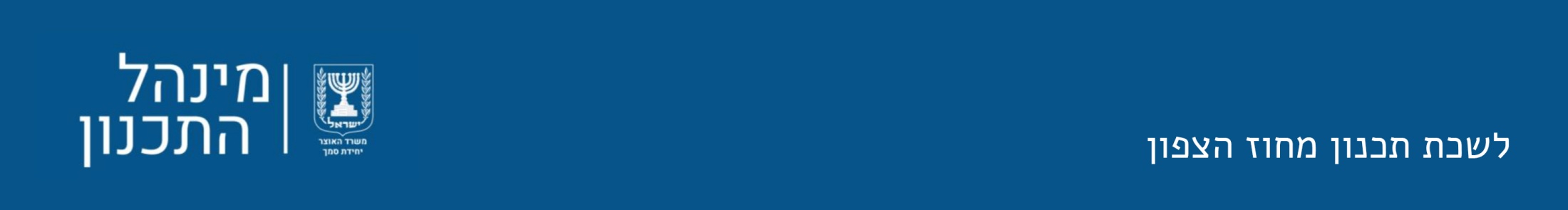 Planning Administration
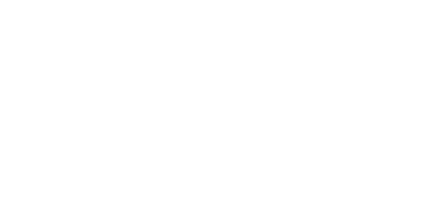 Ministry of Finance
   Housing headquarters
  District Planning and Building Commission, Northern District
Northern District Planning Bureau
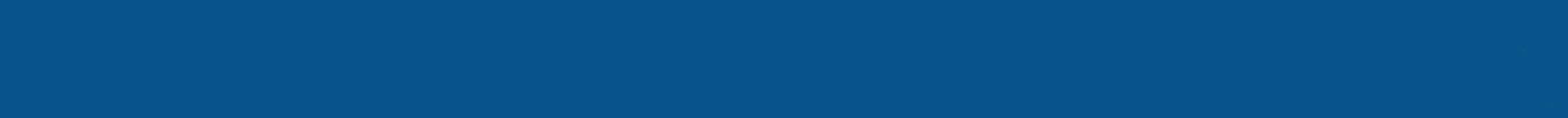 Planning Spaces
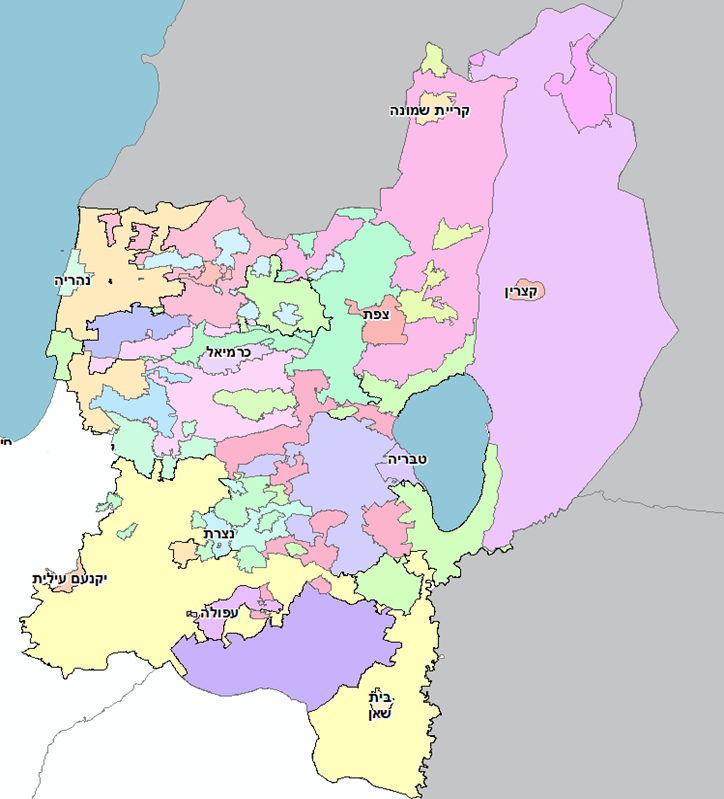 Kiryat Shmona
Nahariya
Kazrin
Safed
Carmiel
Tiberias
Nazereth
Yokneam Elit
Afula
Beit Shean
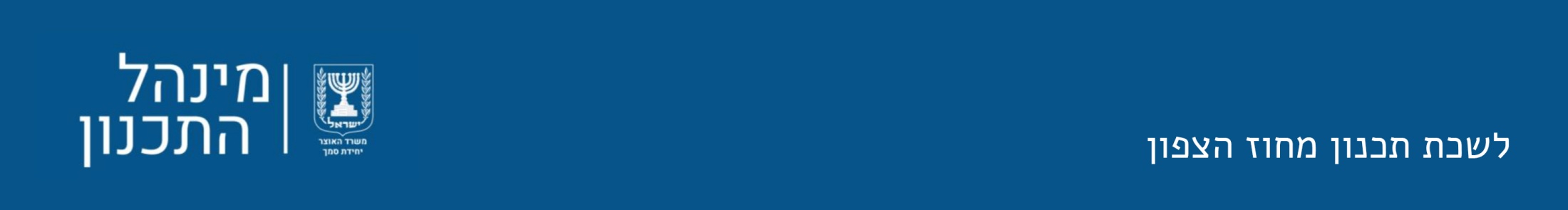 Planning Administration
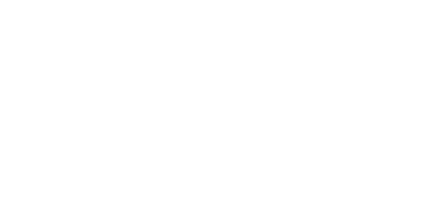 Ministry of Finance
   Housing headquarters
  District Planning and Building Commission, Northern District
Northern District Planning Bureau
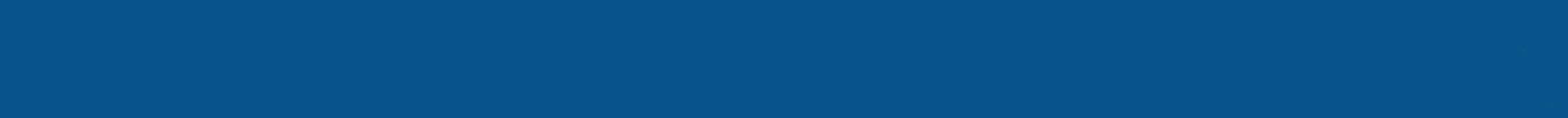 Promoting Plans in the District
About 700 new detailed plans each year

About 1,800 plans are handled simultaneously and they constitute about 36% of all plans in the country

Encompassing outline plans: Over 40 outline plans have been approved

About 35 outline plans are being promoted that are in various stages of planning procedures

In 2018, more than 11,000 housing units were approved, which is 25% above the government original goal

At the same time, another 43,000 housing units are in the planning process
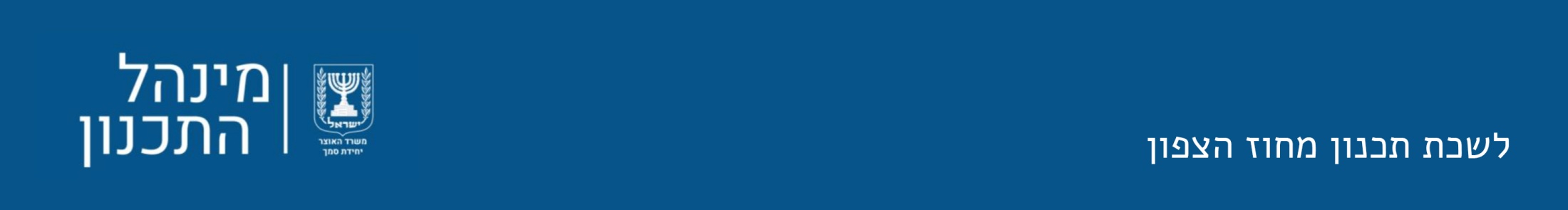 Planning Administration
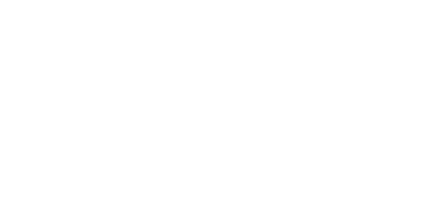 Ministry of Finance
   Housing headquarters
  District Planning and Building Commission, Northern District
Northern District Planning Bureau
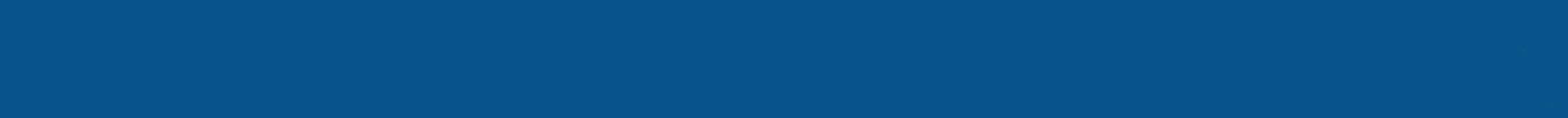 The Strategic Plan (for Housing)
Northern District
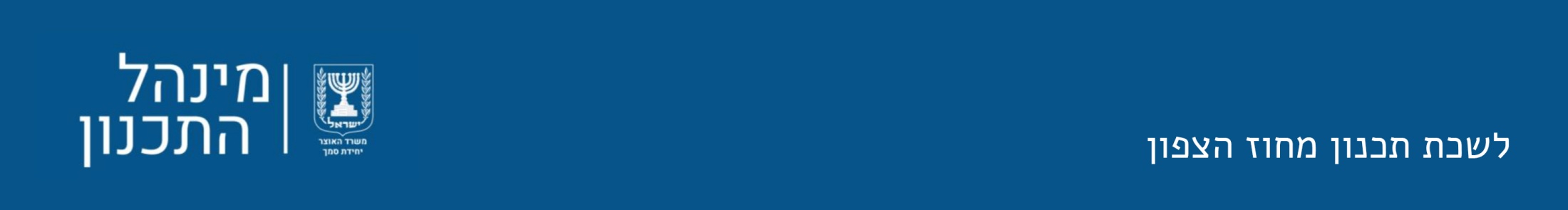 Planning Administration
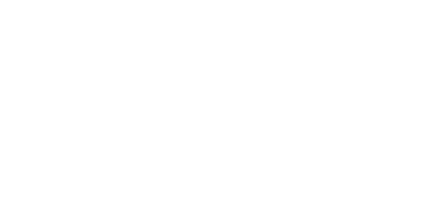 Ministry of Finance
   Housing headquarters
  District Planning and Building Commission, Northern District
Northern District Planning Bureau
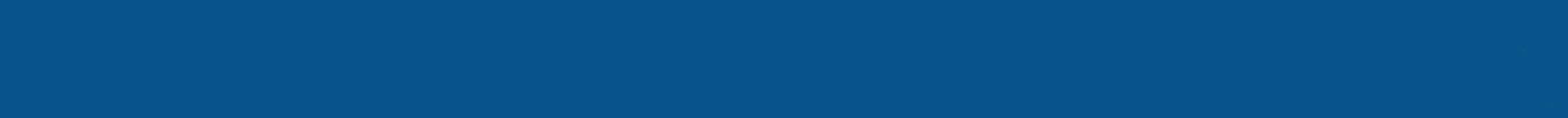 The Strategic Plan for Housing
Objectives of the Northern District Housing Strategic Plan
An additional 440,000 housing units by 2040
25% housing units in urban renewal (~ 110,000 housing units)
  And 38% housing units  for the Arab sector (~ 170,000 housing units)

Planning at various stages * Approximately 320,000 housing units (~ 73% of the target)
Lack of about 120,000 housing units
* Includes housing units from detailed, descriptive and comprehensive plans in a statutory process and housing units from polygons identified by community coordinators and the Ministry of Construction and Housing.
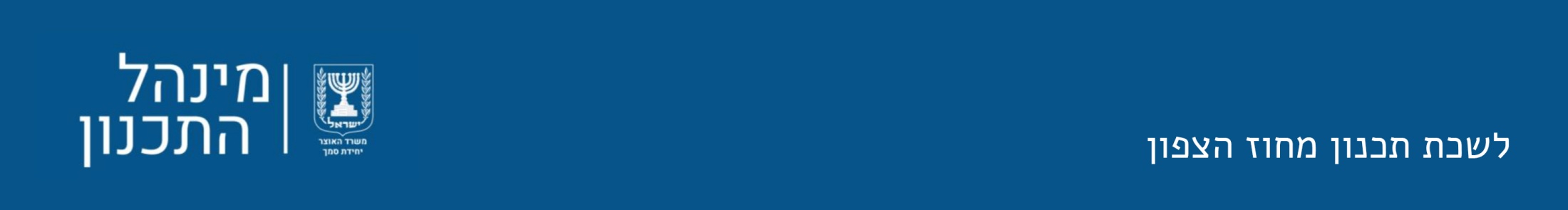 Planning Administration
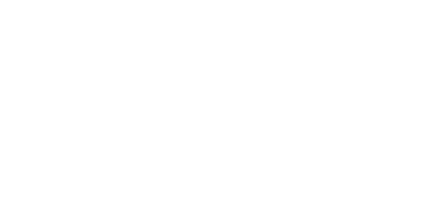 Ministry of Finance
   Housing headquarters
  District Planning and Building Commission, Northern District
Northern District Planning Bureau
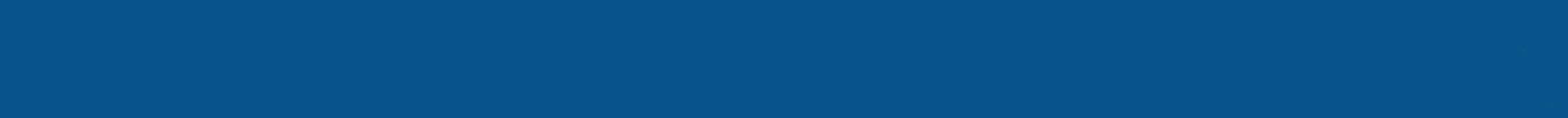 The Strategic Plan for Housing
Guiding Principles Set in the District:
The objective- to meet the objectives  defined by the strategic plan, while maintaining the province's character and efficient use of the land resource for development (residential, employment and infrastructure) 
by –
  Expansion and strengthening of urban communities, urban renewal and density.
Keeping open spaces and “Don’t Touch” areas - unique landscape patterns
Strengthening and deepening the rural communities within the boundaries of the existing community. Encouraging the creation of a diverse residential mix and proportional increasing in density.
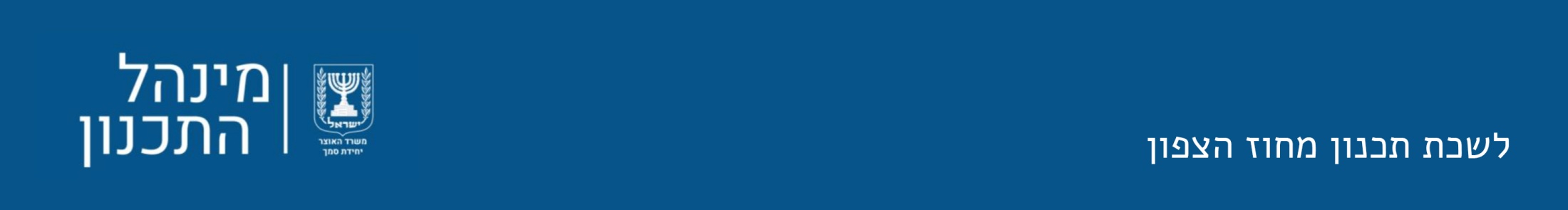 Planning Administration
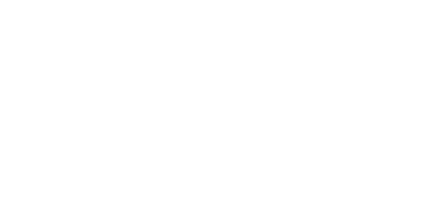 Ministry of Finance
   Housing headquarters
  District Planning and Building Commission, Northern District
Northern District Planning Bureau
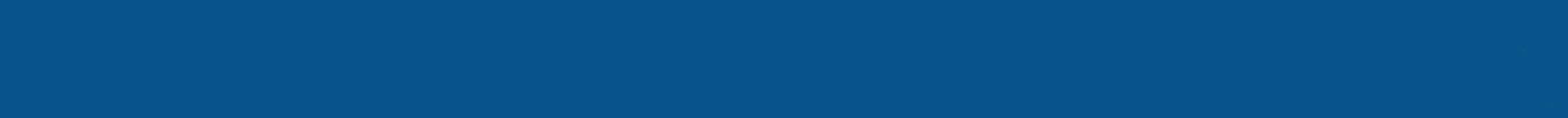 The Strategic Plan for Housing
Additional Housing in Major Cities
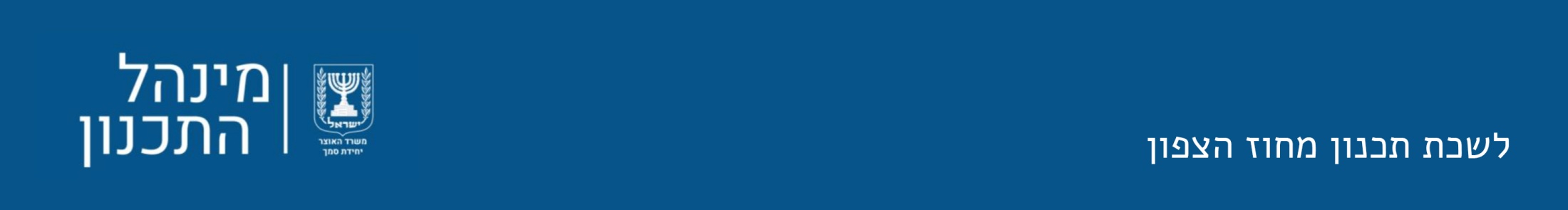 Planning Administration
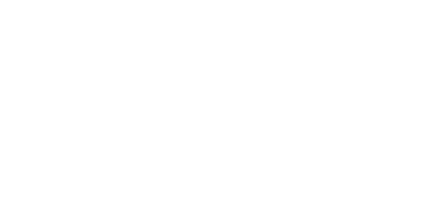 Ministry of Finance
   Housing headquarters
  District Planning and Building Commission, Northern District
Northern District Planning Bureau
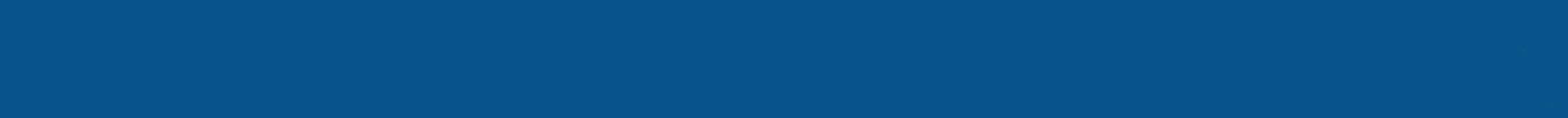 The strategic Plan for Housing
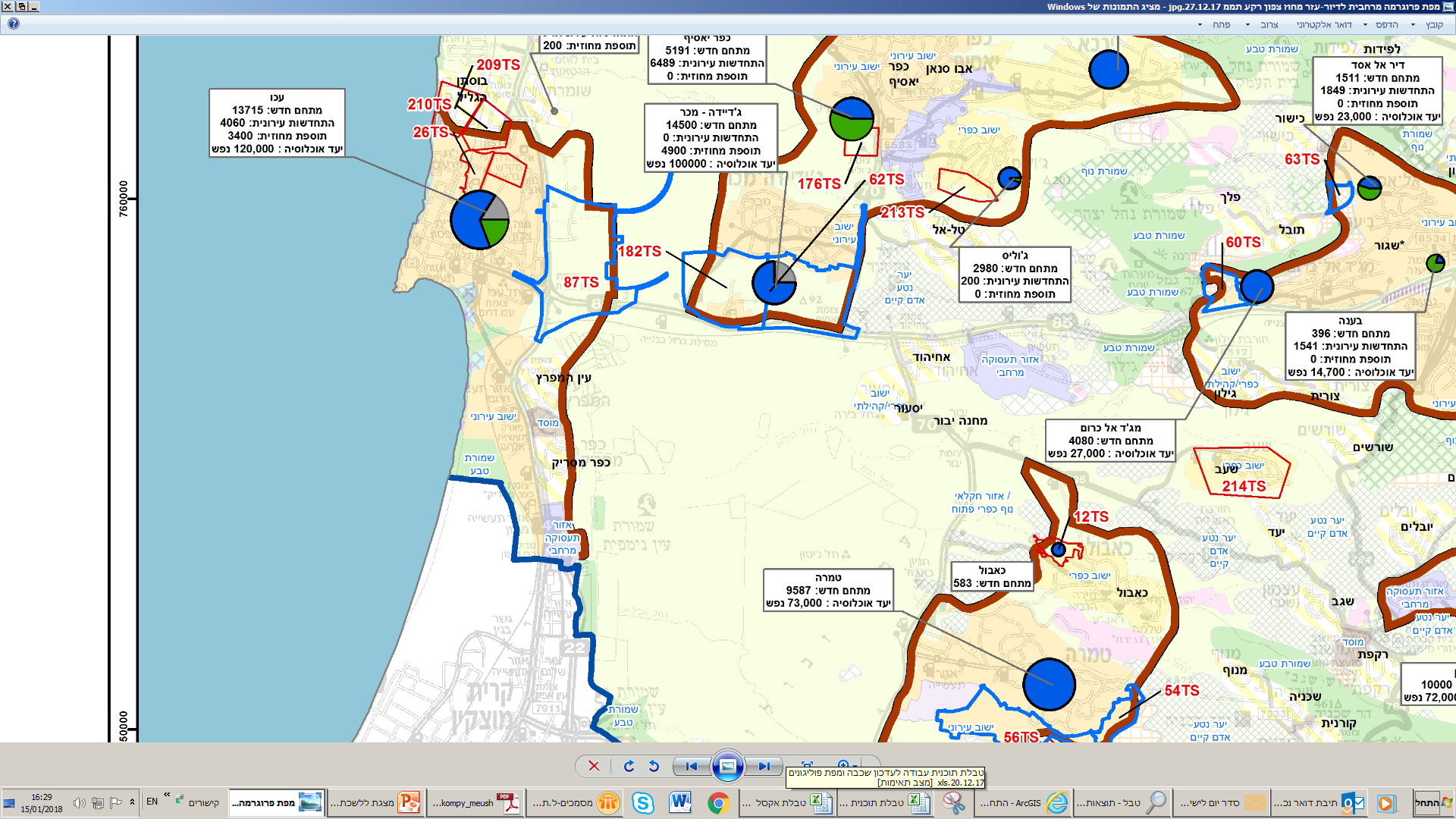 Acre
Population:
Additional Housing unit:
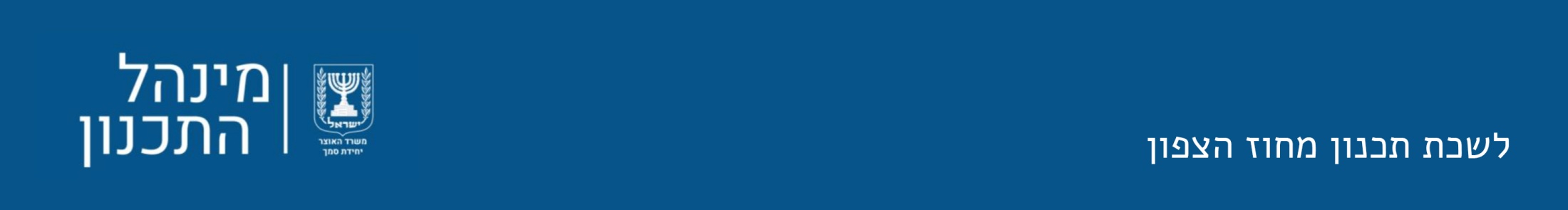 Planning Administration
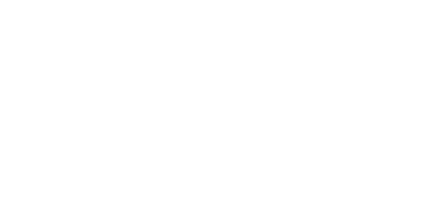 Ministry of Finance
   Housing headquarters
  District Planning and Building Commission, Northern District
Northern District Planning Bureau
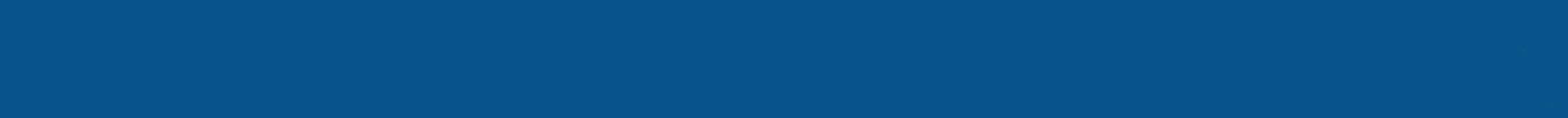 The strategic Plan for Housing
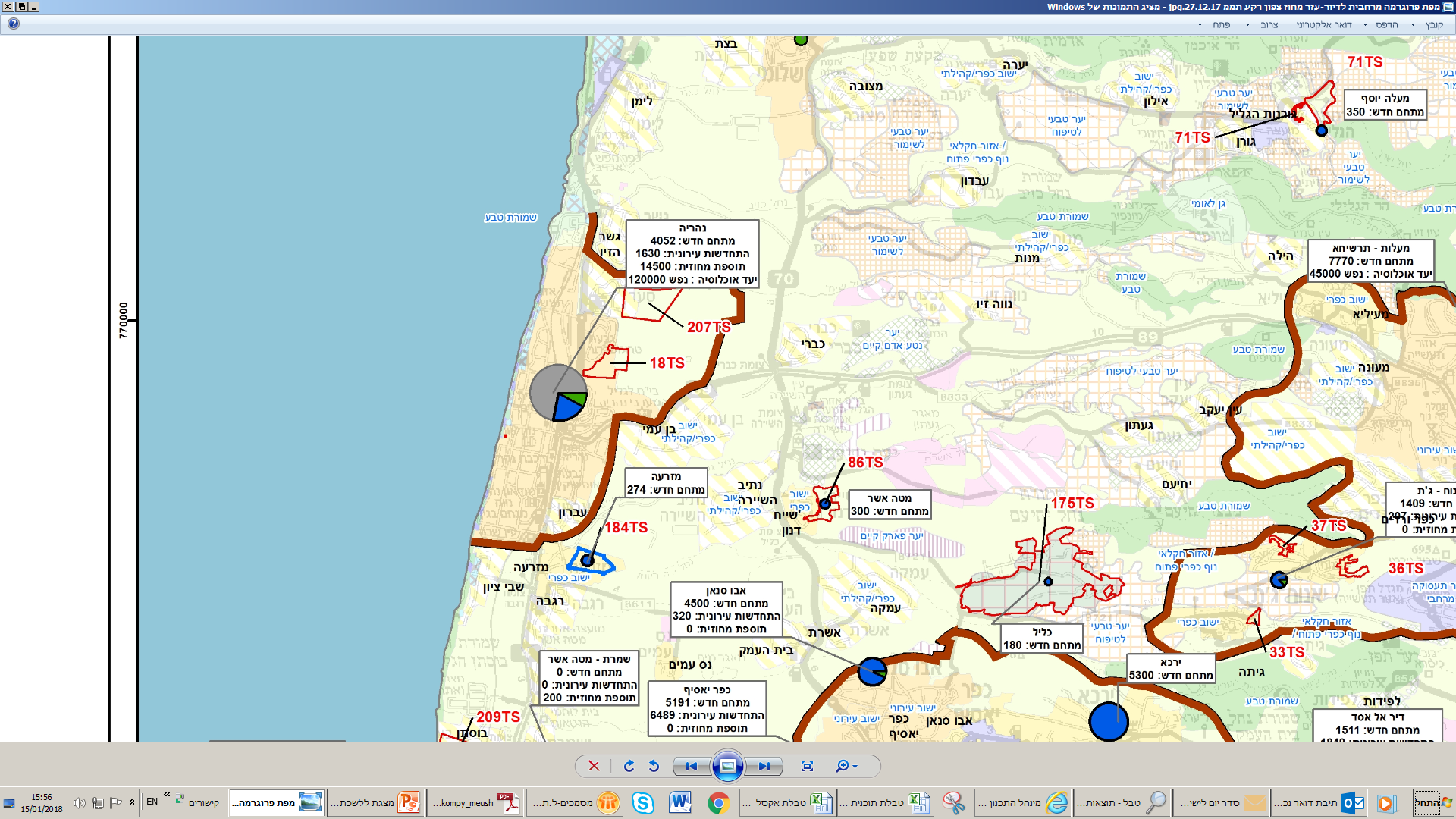 Nahariya
Population:
Additional Housing unit:
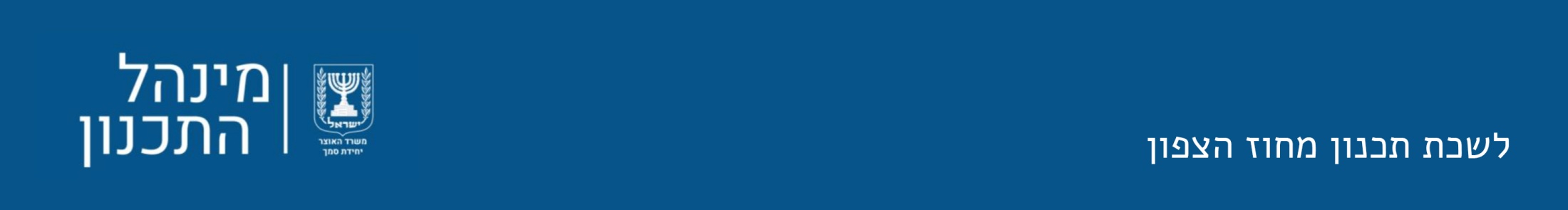 Planning Administration
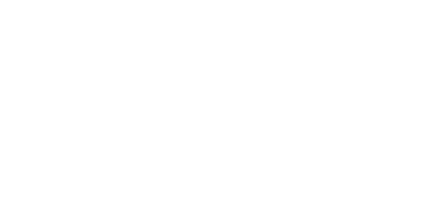 Ministry of Finance
   Housing headquarters
  District Planning and Building Commission, Northern District
Northern District Planning Bureau
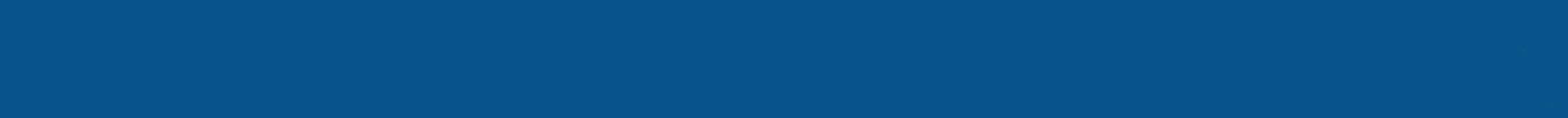 The strategic Plan for Housing
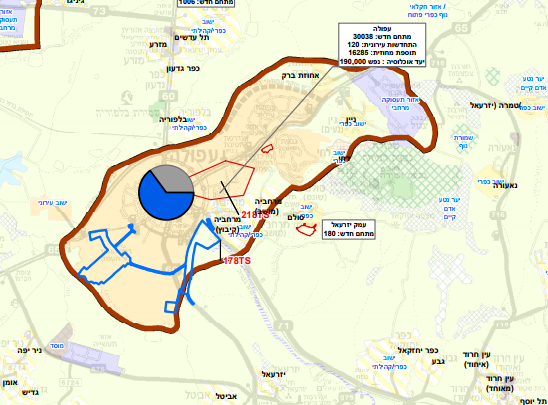 Afula
Population:
Additional Housing unit:
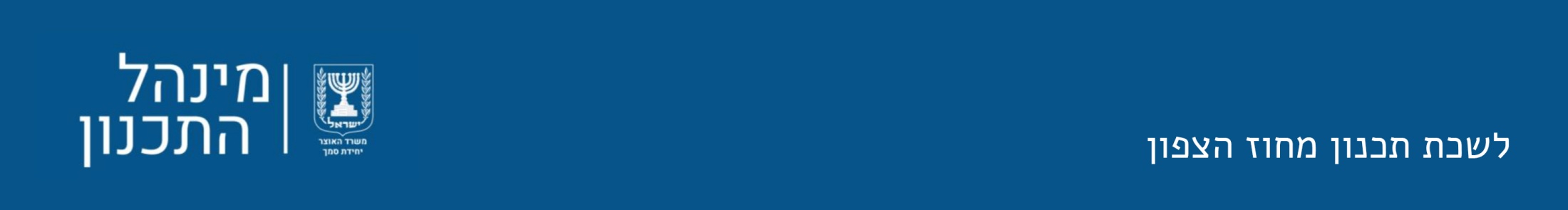 Planning Administration
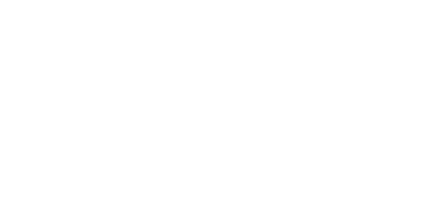 Ministry of Finance
   Housing headquarters
  District Planning and Building Commission, Northern District
Northern District Planning Bureau
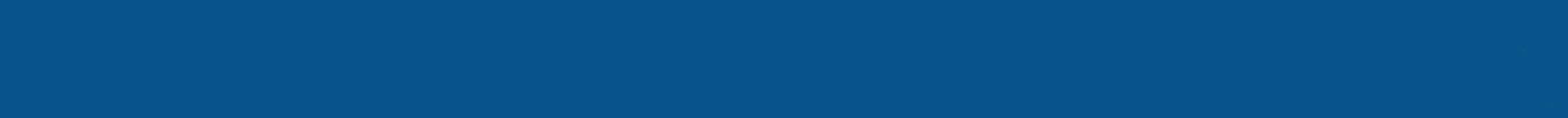 The strategic Plan for Housing
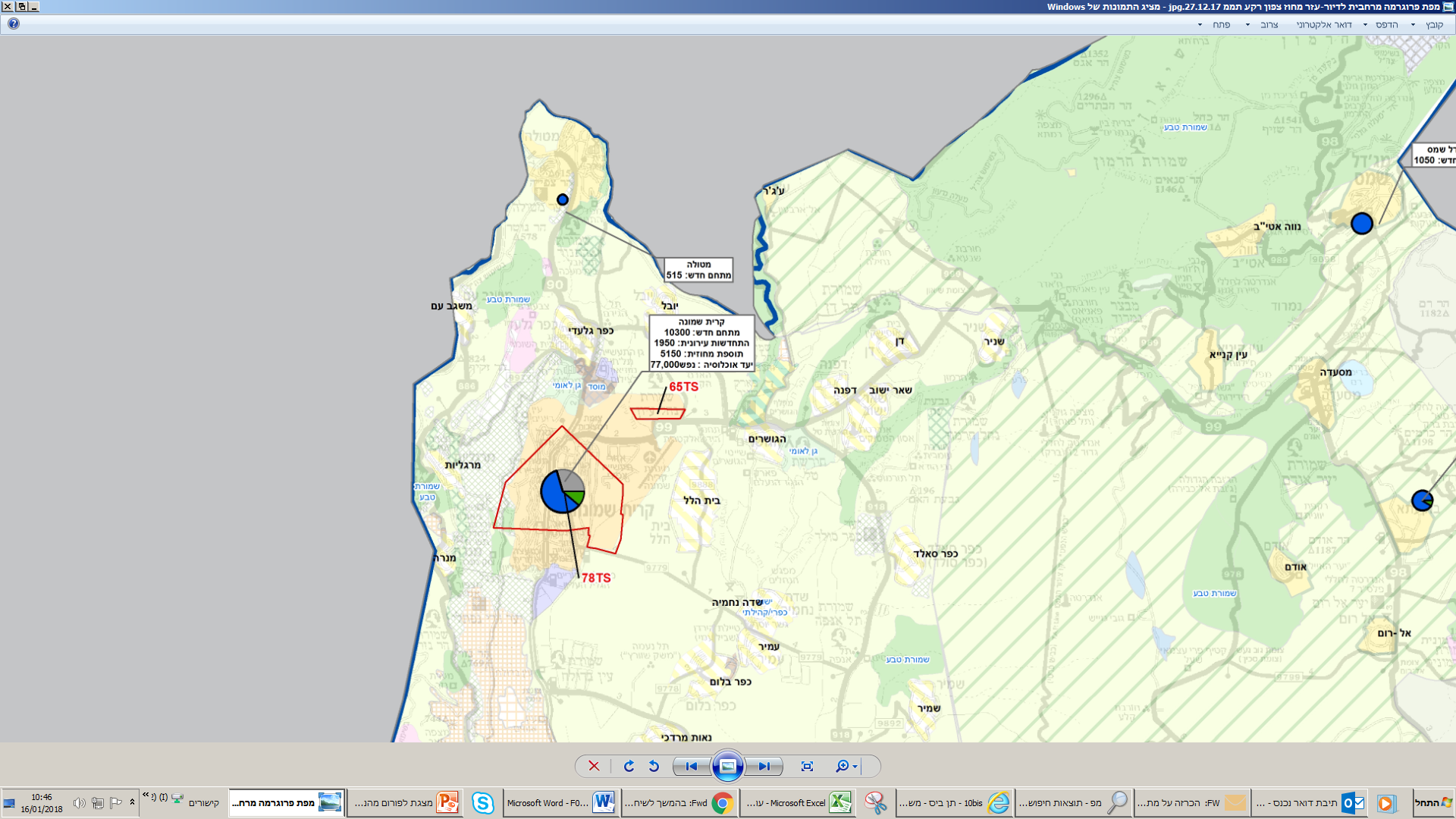 Kiryat Shmona
Population:
Additional Housing unit:
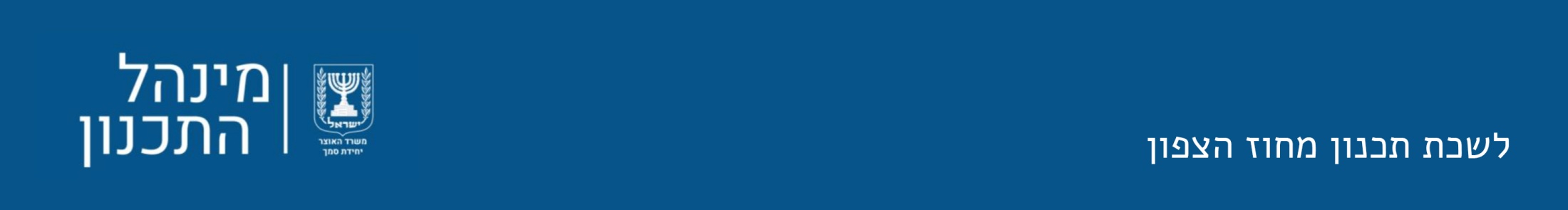 Planning Administration
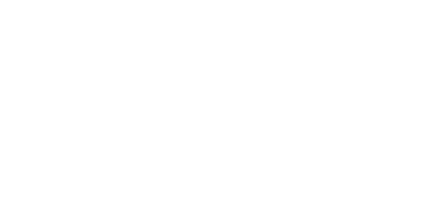 Ministry of Finance
   Housing headquarters
  District Planning and Building Commission, Northern District
Northern District Planning Bureau
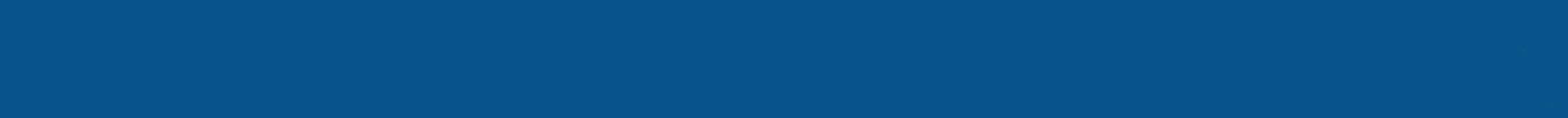 The strategic Plan for Housing
Safed, Rosh Pina, and Hatzor Haglilit
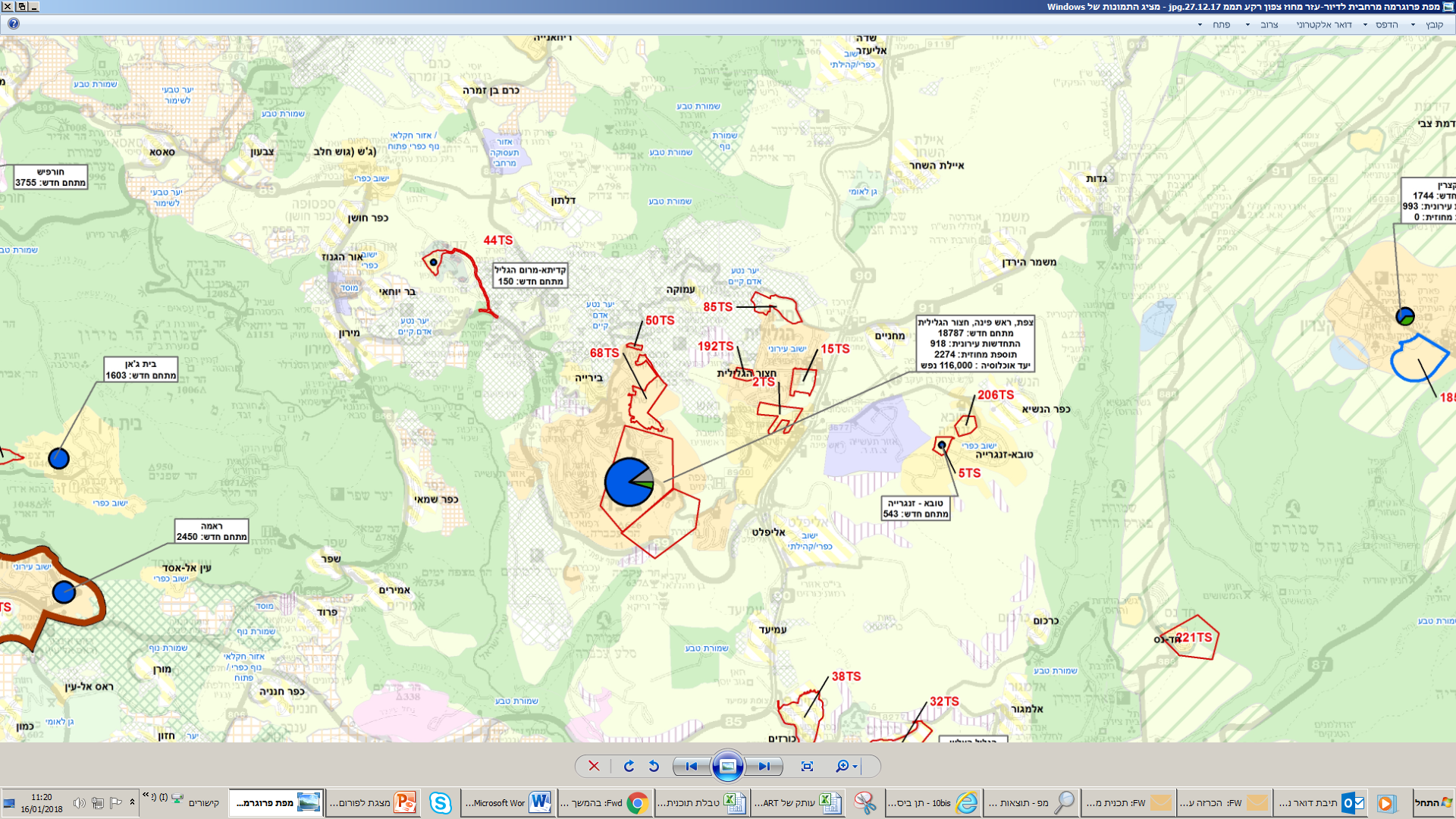 Population:
Additional Housing unit:
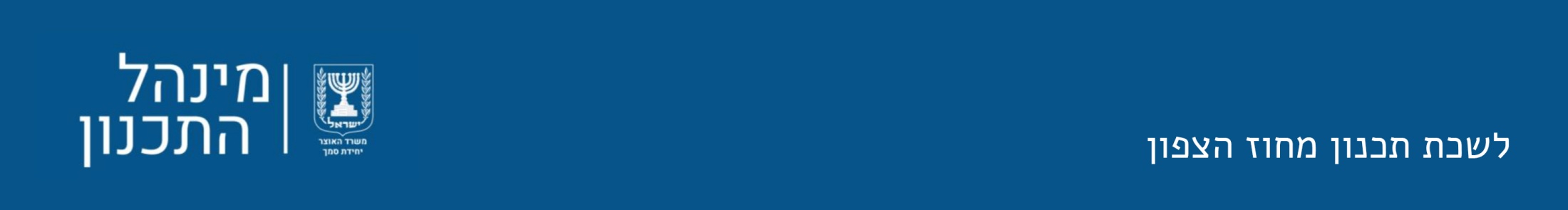 Planning Administration
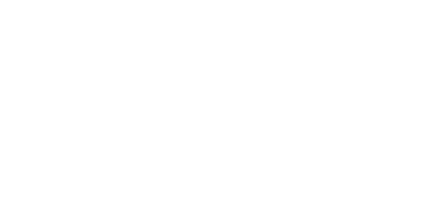 Ministry of Finance
   Housing headquarters
  District Planning and Building Commission, Northern District
Northern District Planning Bureau
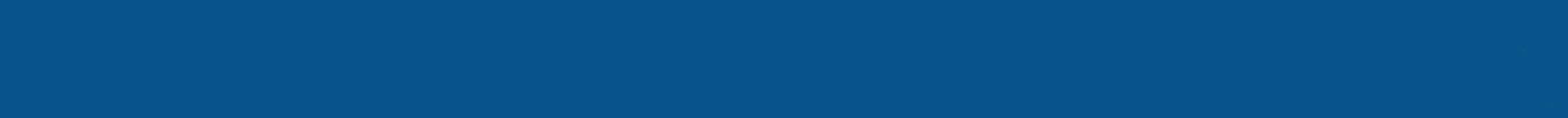 The strategic Plan for Housing
Lev Hagalil
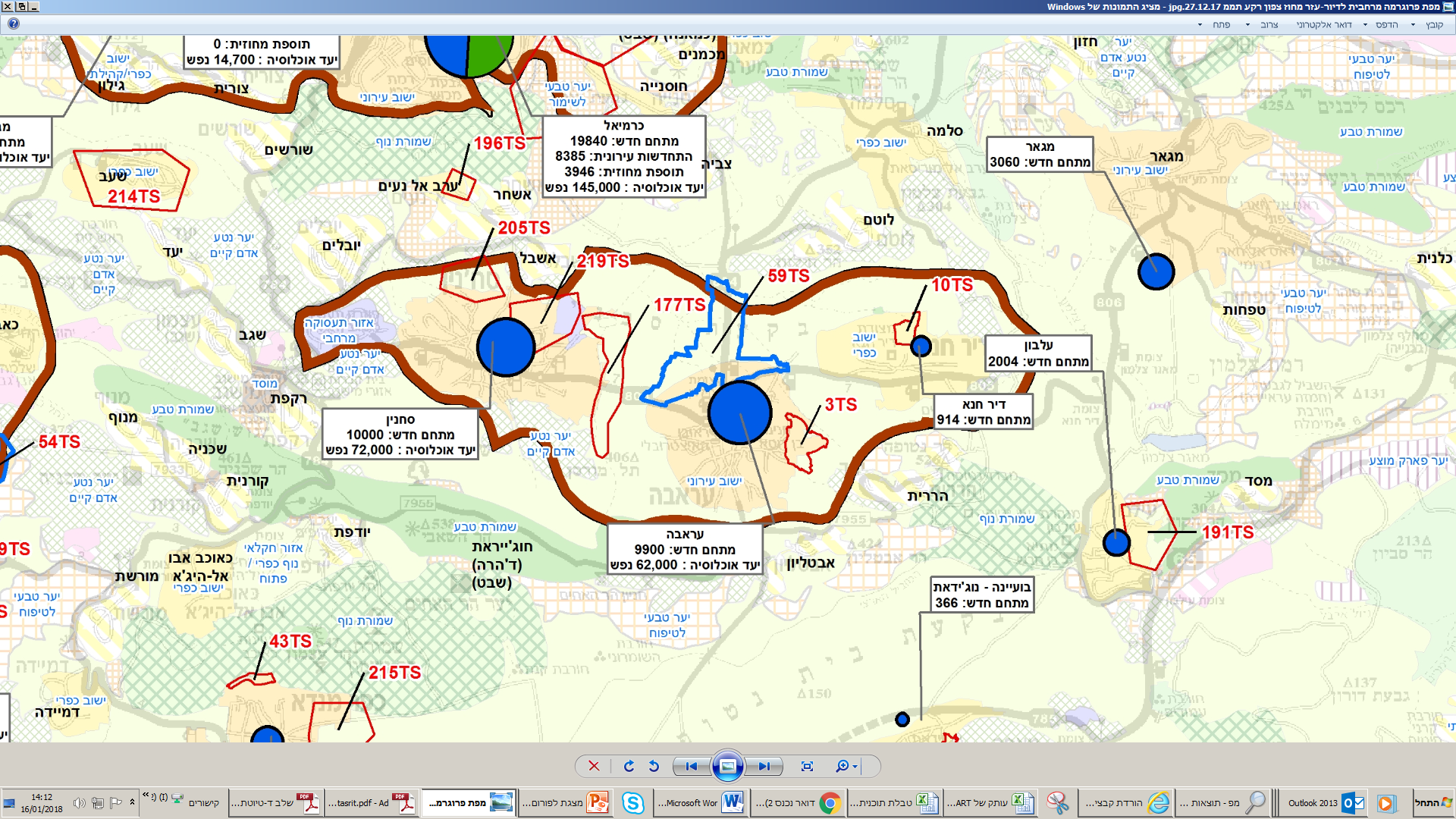 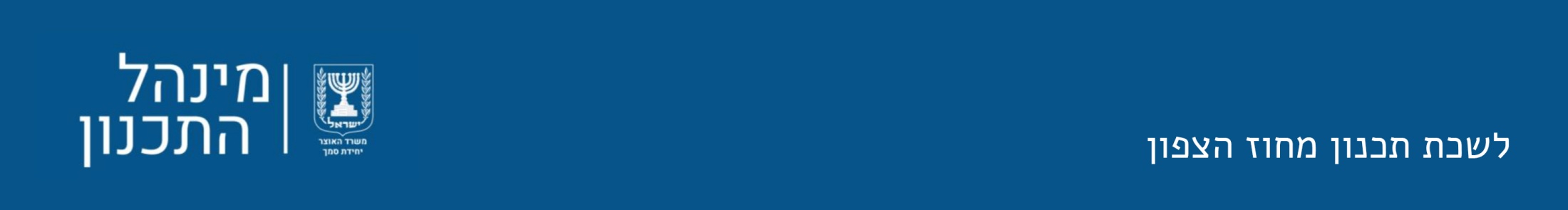 Planning Administration
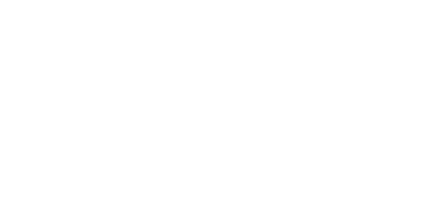 Ministry of Finance
   Housing headquarters
  District Planning and Building Commission, Northern District
Northern District Planning Bureau
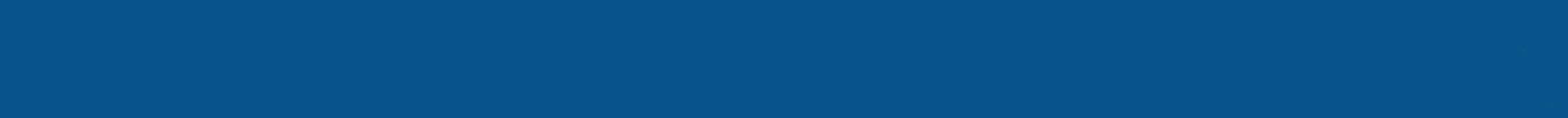 The strategic Plan for Housing
Going Forward:
Preparation of provincial surveys / work documents / statutory documents (in collaboration with government ministries, local authorities and relevant committees and relevant public bodies) on: 
Examination of the thickening of urban textures that were expanded in accordance with the strategic plan, beyond the approved plans.
Finding areas for urban renewal and recommendations for encouraging urban renewal in localities.
Locating areas for additional housing in the Arab sector - the Nazareth bloc, the heart of the Galilee and other Arab urban centers.
Examination of principles for the thickening of rural space.
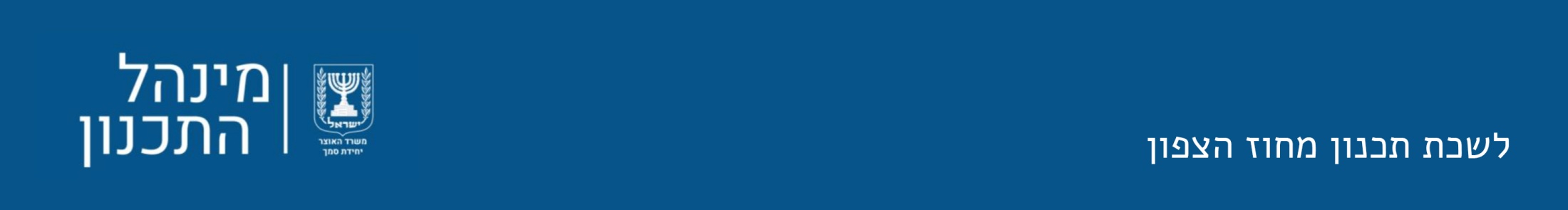 Planning Administration
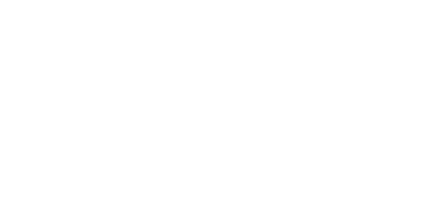 Ministry of Finance
   Housing headquarters
  District Planning and Building Commission, Northern District
Northern District Planning Bureau
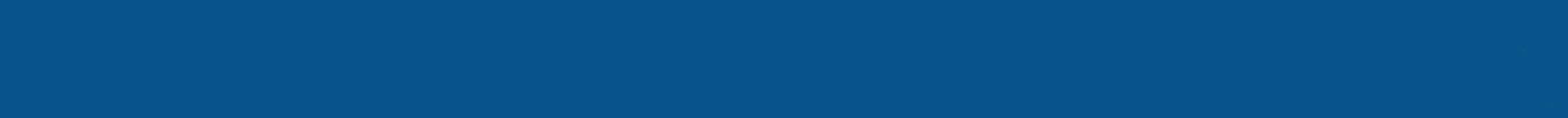 The strategic Plan for Housing
Going Forward:
Beyond Area Planning:
Examination of regional employment centers (existing and new).
Examination of the need for regional public buildings such as: hospitals, universities.
Preparing a District Public Transport Master Plan.
Examining the strengthening of the interconnections between the urban and various centers - preparation of inclusive and regional outline plans (city and region).
Preparing a District Master Plan - by Sub-Regions - for Tourism.
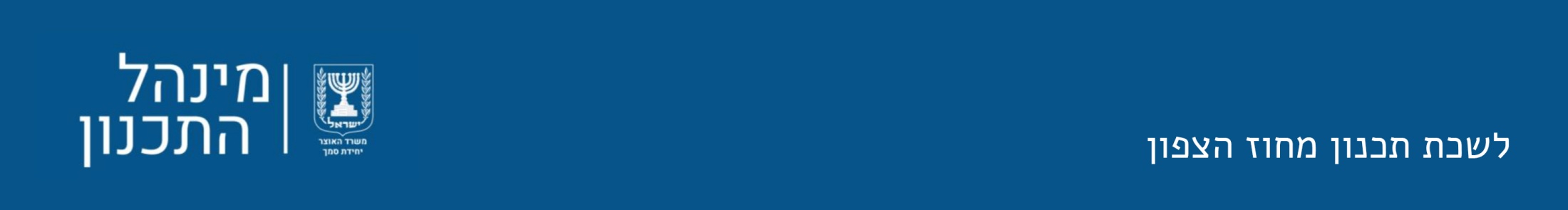 Planning Administration
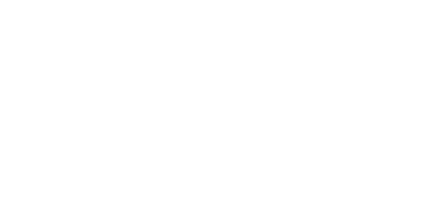 Ministry of Finance
   Housing headquarters
  District Planning and Building Commission, Northern District
Northern District Planning Bureau
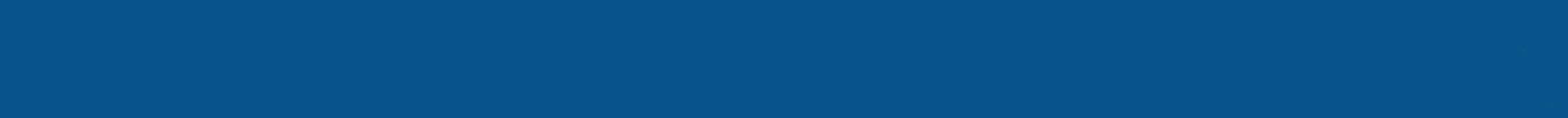 General Challanges
Northern District
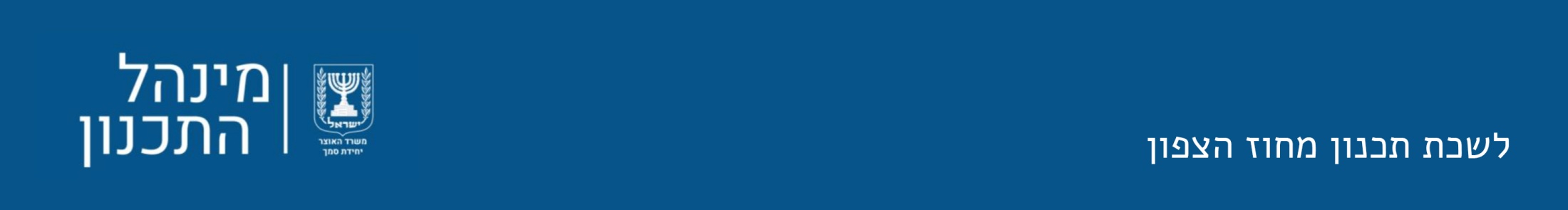 Planning Administration
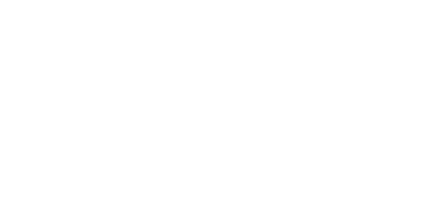 Ministry of Finance
   Housing headquarters
  District Planning and Building Commission, Northern District
Northern District Planning Bureau
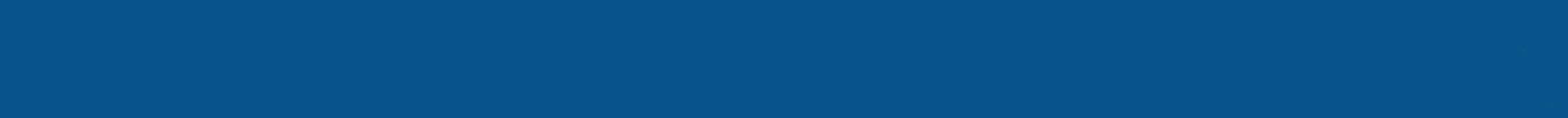 Preserving the Uniqueness of the North
Strictly maintaining open, scenic, tourist and agricultural areas
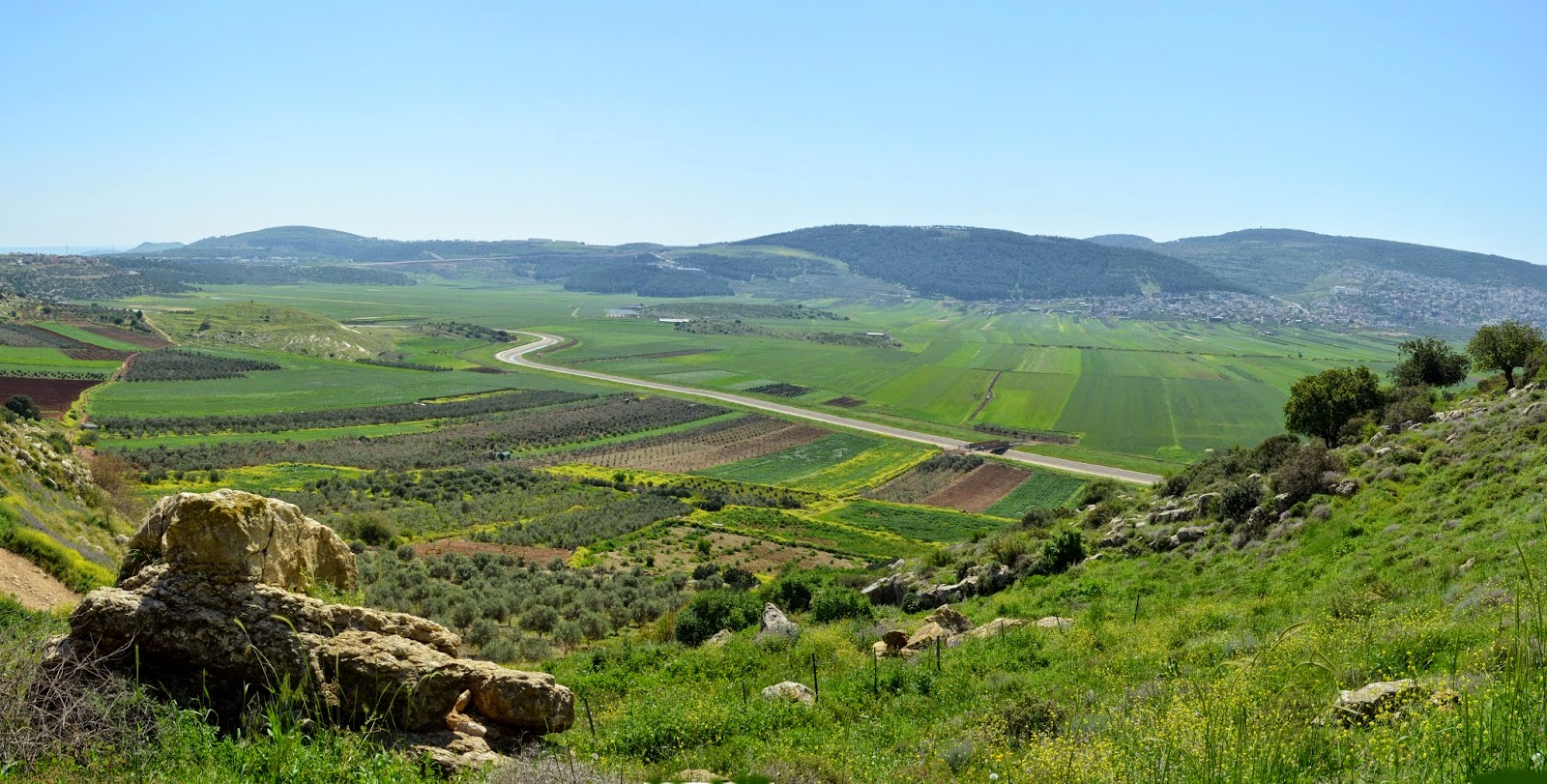 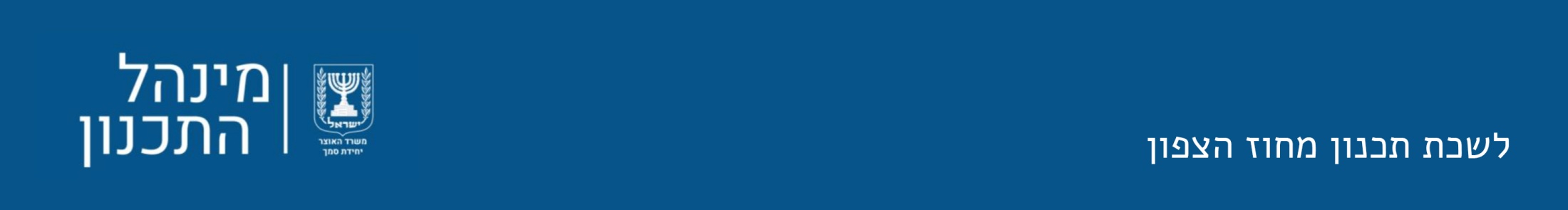 * Viewpoint of the Beit Natufa area, Photo by Eti Mokdi
Planning Administration
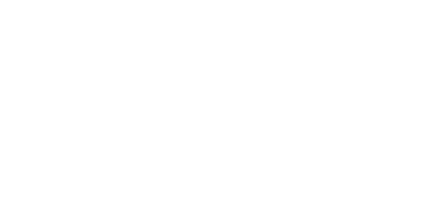 Ministry of Finance
   Housing headquarters
  District Planning and Building Commission, Northern District
Northern District Planning Bureau
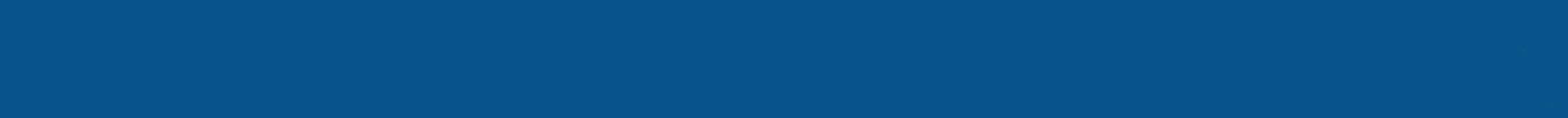 Preserving the Uniqueness of the North
Strictly maintaining open, scenic, tourist and agricultural areas
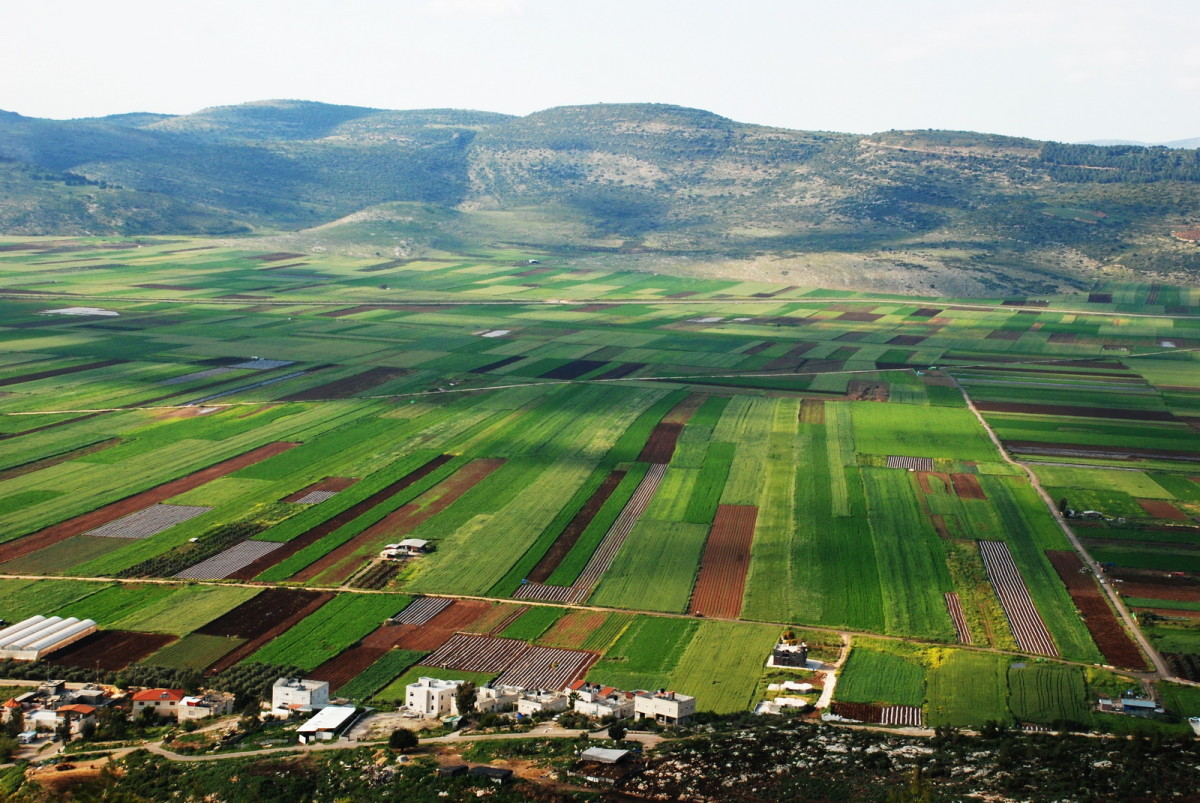 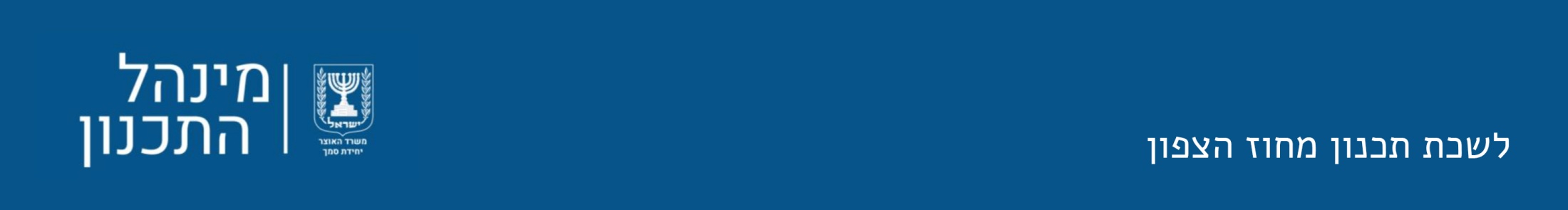 * Viewpoint of the Beit Natufa area
Planning Administration
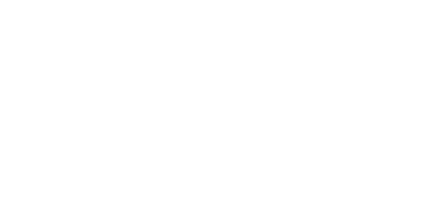 Ministry of Finance
   Housing headquarters
  District Planning and Building Commission, Northern District
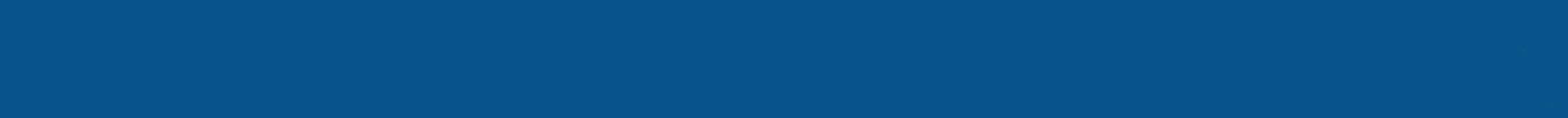 National Multi-Infranstructure
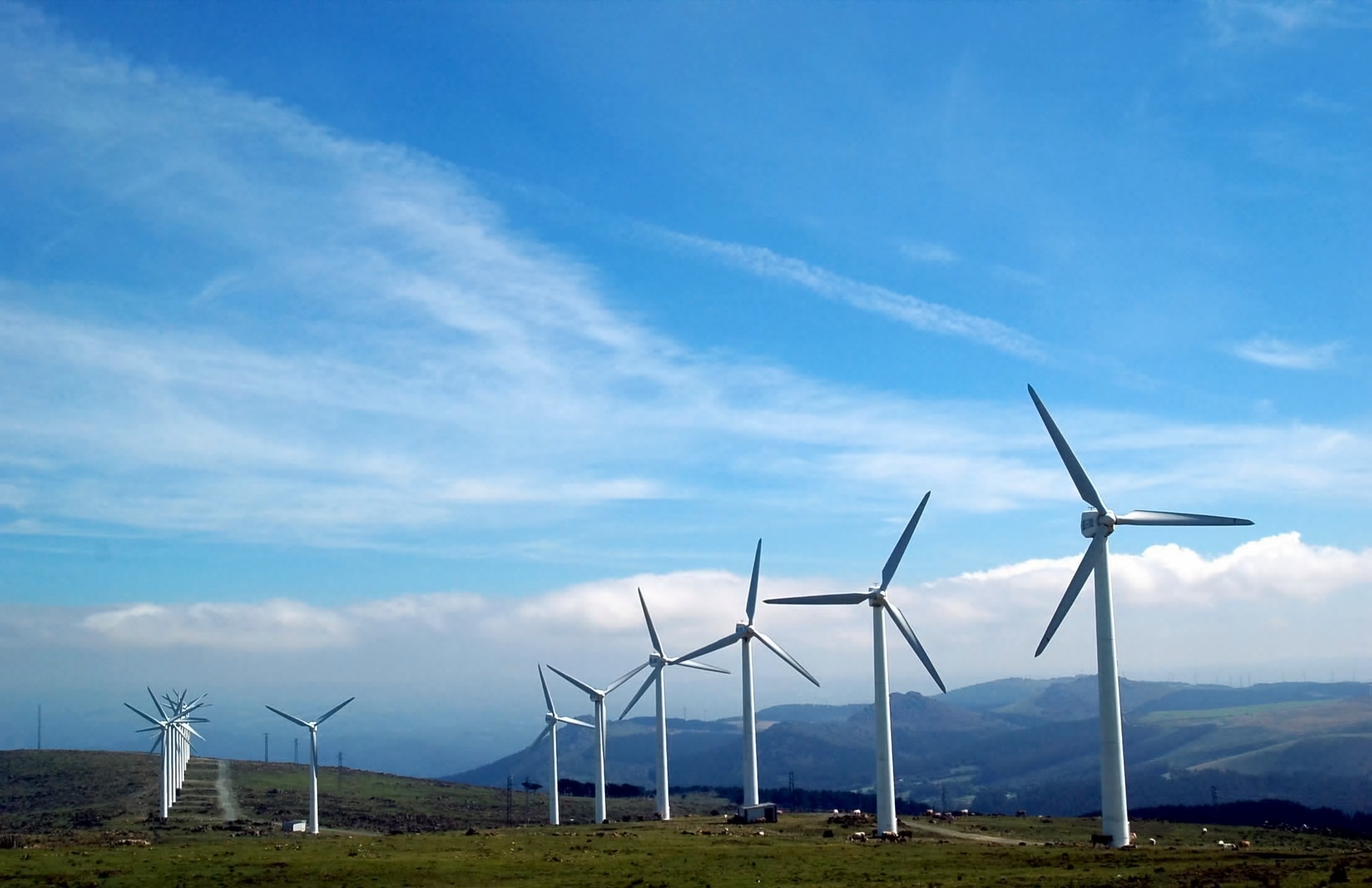 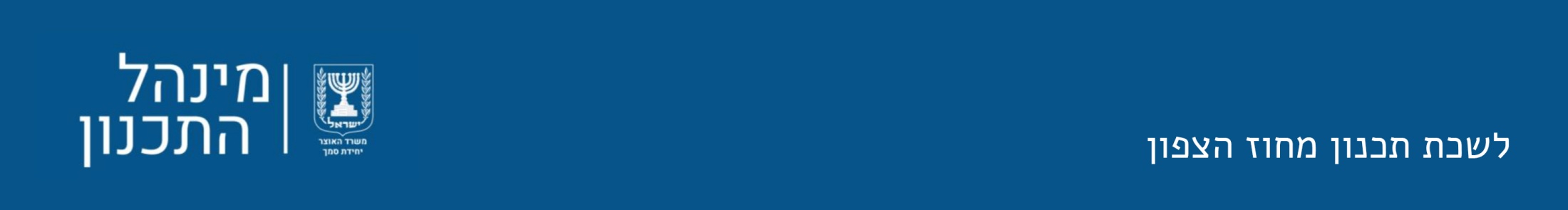 * Wind Turbines at Gilboa, Photo by the Energy News
Planning Administration
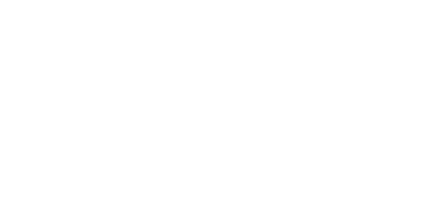 Ministry of Finance
   Housing headquarters
  District Planning and Building Commission, Northern District
Northern District Planning Bureau
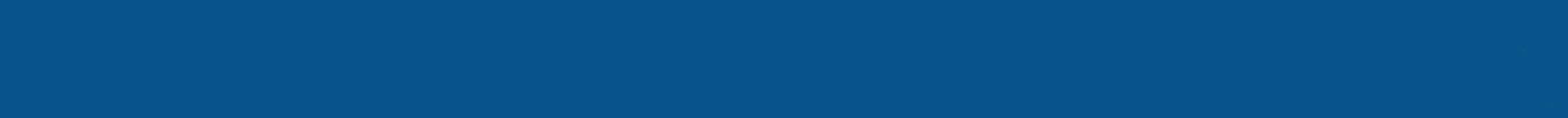 Preserving Scenic and Historical Sites
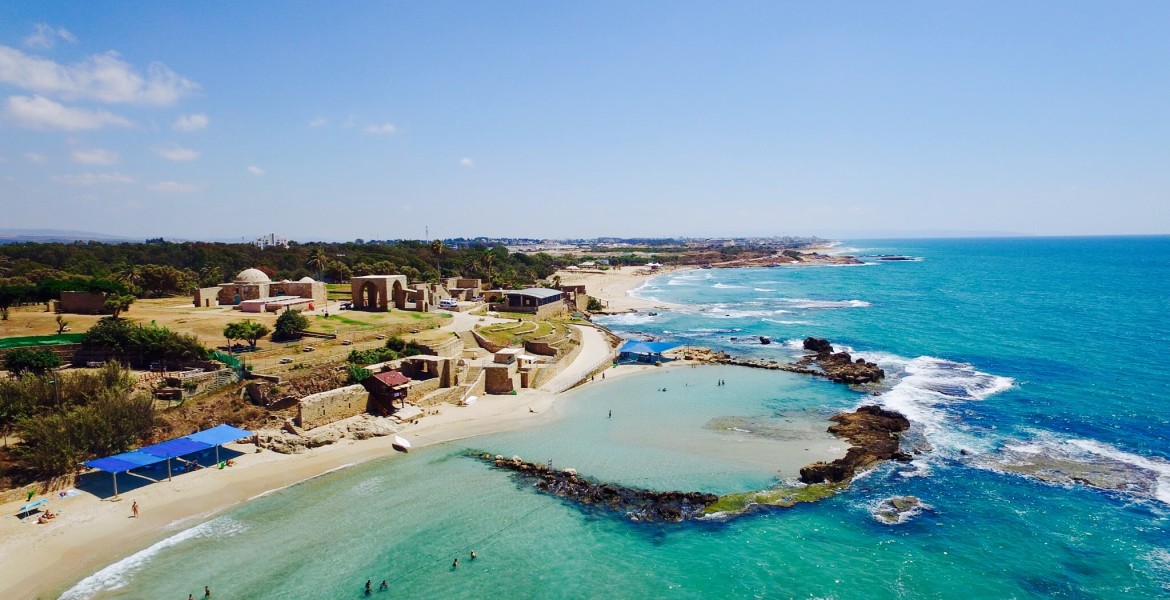 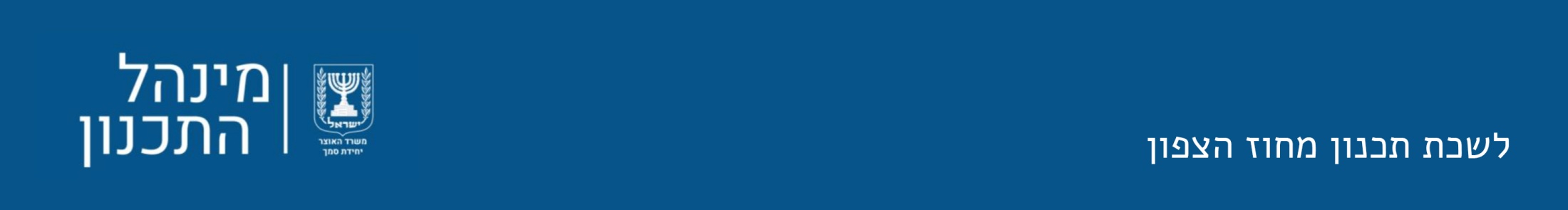 * Achziv National Park, Photo by Wikimedia
Planning Administration
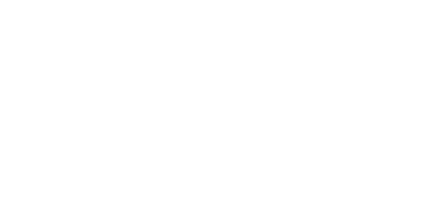 Ministry of Finance
   Housing headquarters
  District Planning and Building Commission, Northern District
Northern District Planning Bureau
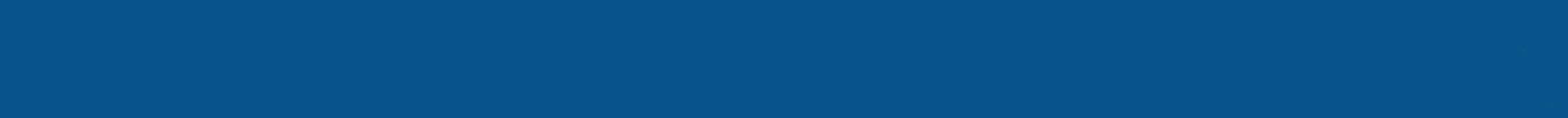 Preserving Scenic and Historical Sites
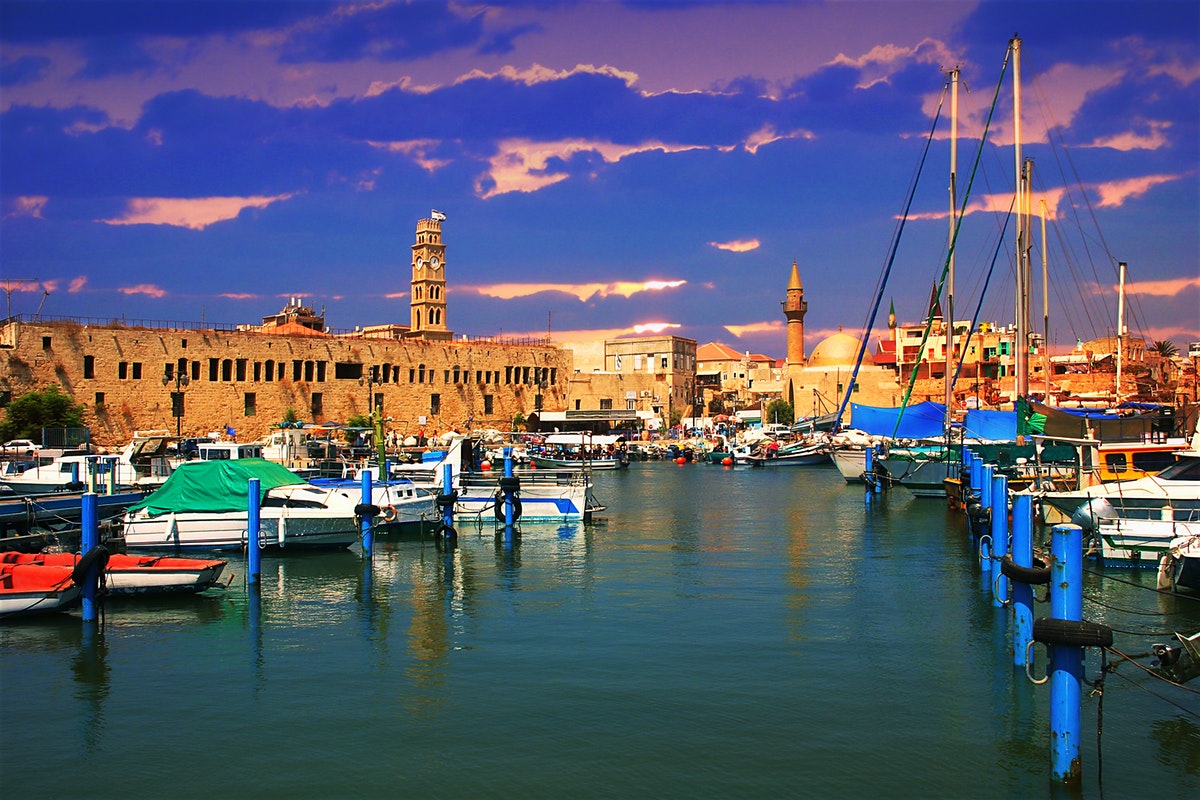 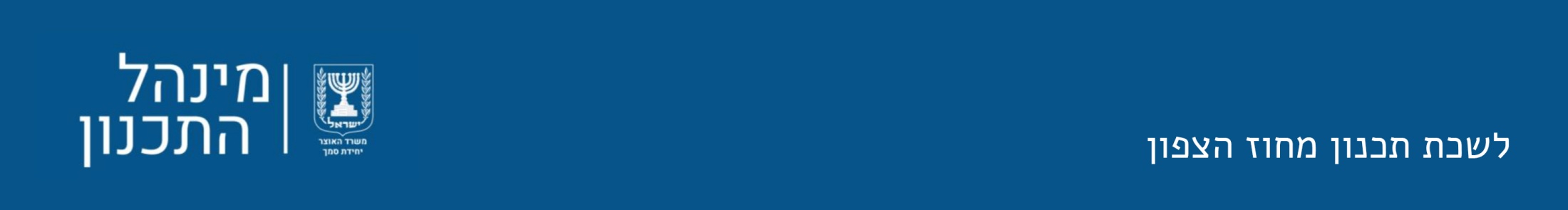 * Acre, Photo by lonelvplanet
Planning Administration
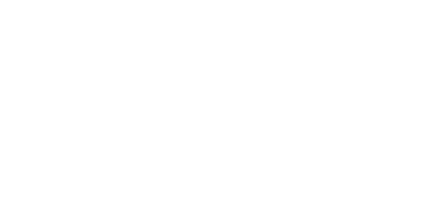 Ministry of Finance
   Housing headquarters
  District Planning and Building Commission, Northern District
Northern District Planning Bureau
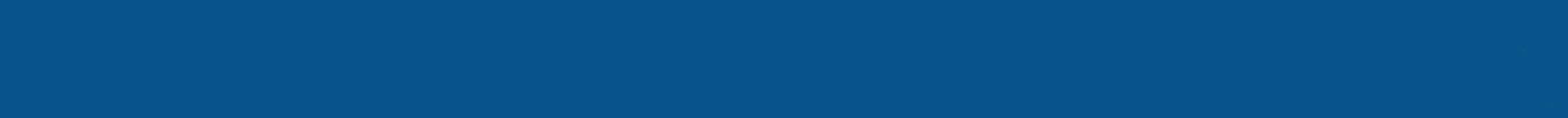 Urbanism on the Mountain Slopes
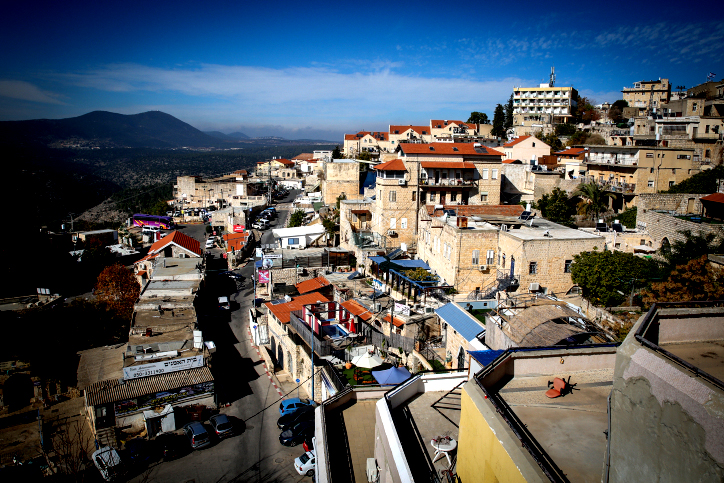 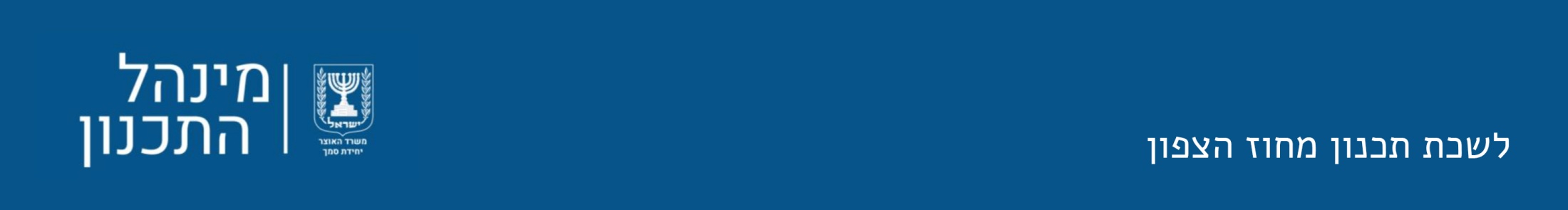 * Zfat Photo: David Cohen
Planning Administration
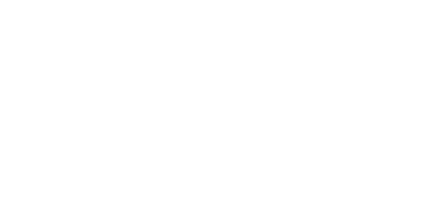 Ministry of Finance
   Housing headquarters
  District Planning and Building Commission, Northern District
Planning Administration
Northern District Planning Bureau
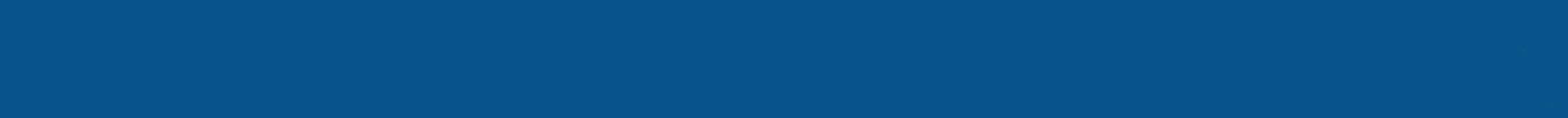 Planning in the Arab Sector
Completion of planning gaps, regulation, costs, urbanization
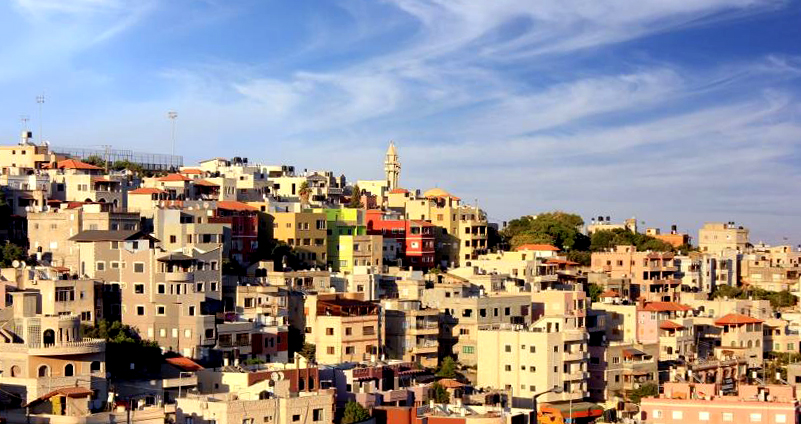 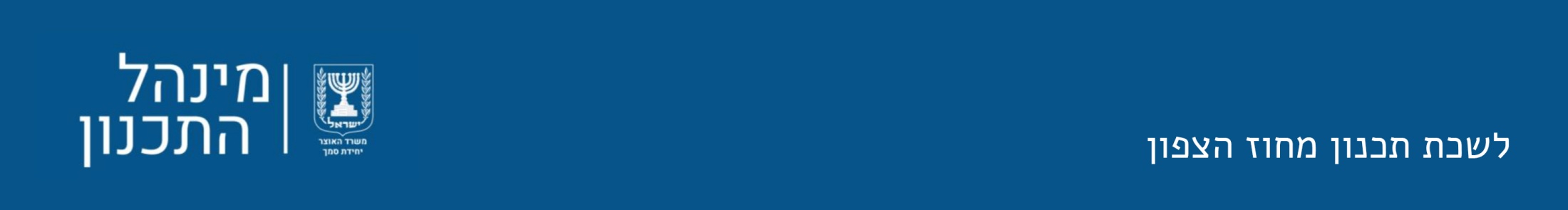 * Nazareth, Photo: exploreisrael
Planning Administration
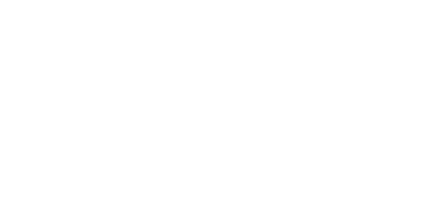 Ministry of Finance
   Housing headquarters
  District Planning and Building Commission, Northern District
Planning Administration
Northern District Planning Bureau
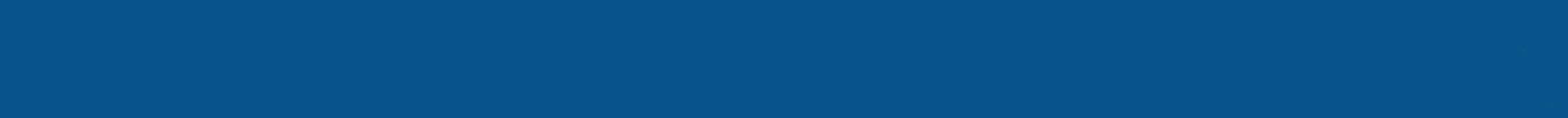 Utilizing the Economic Potential of International Properties in the Province
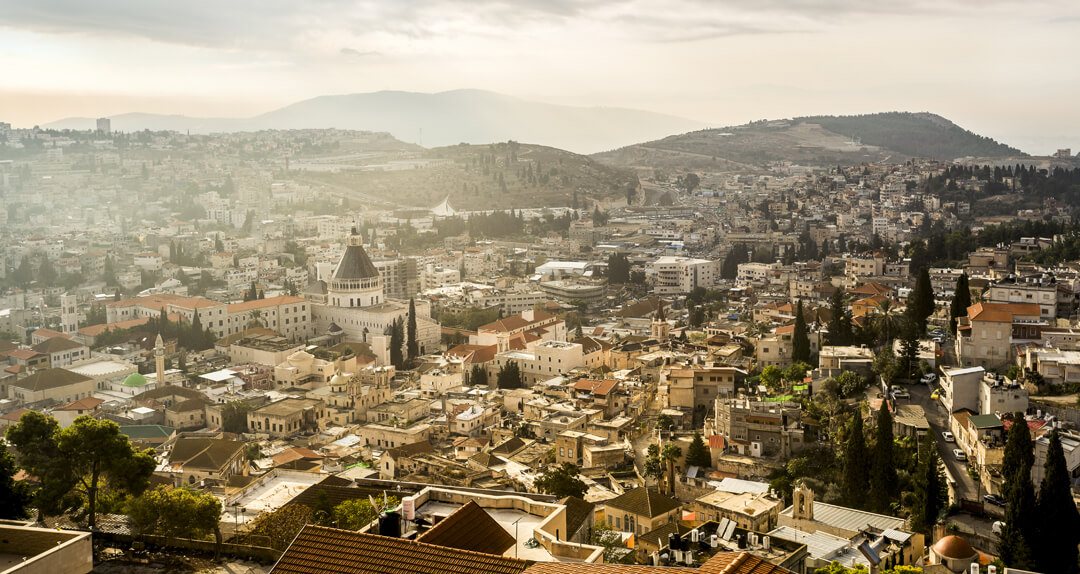 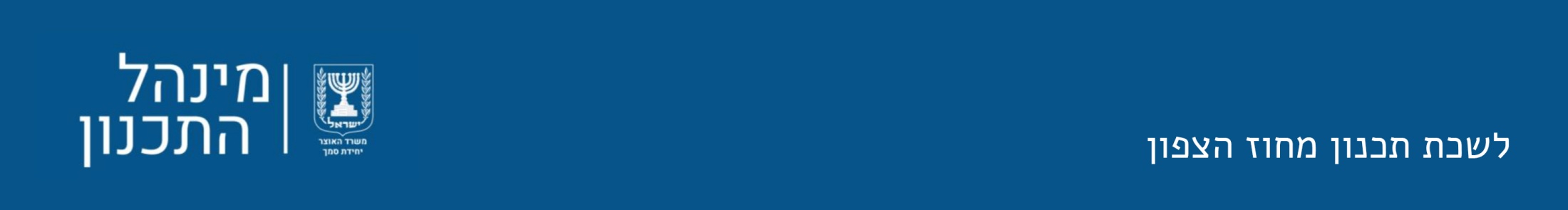 * Nazareth, Photo: Joanna Kujawa
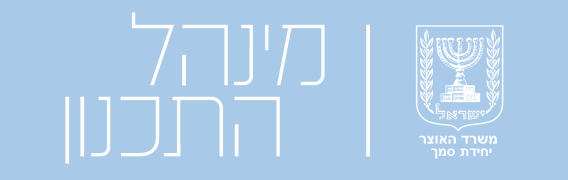 Planning Administration
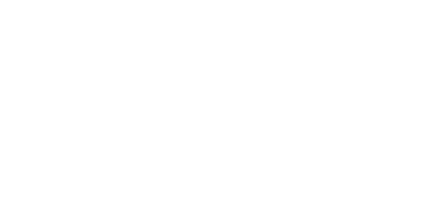 Ministry of Finance
   Housing headquarters
  District Planning and Building Commission, Northern District
Planning Administration
Northern District Planning Bureau
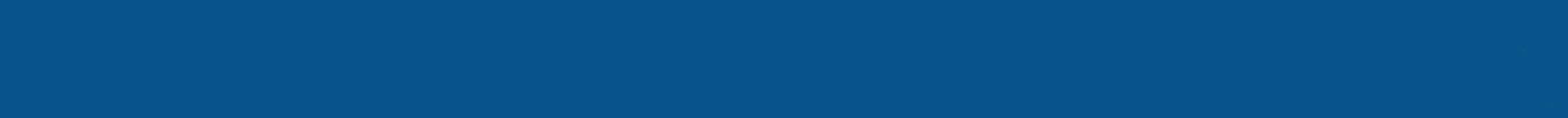 The Social Challenge
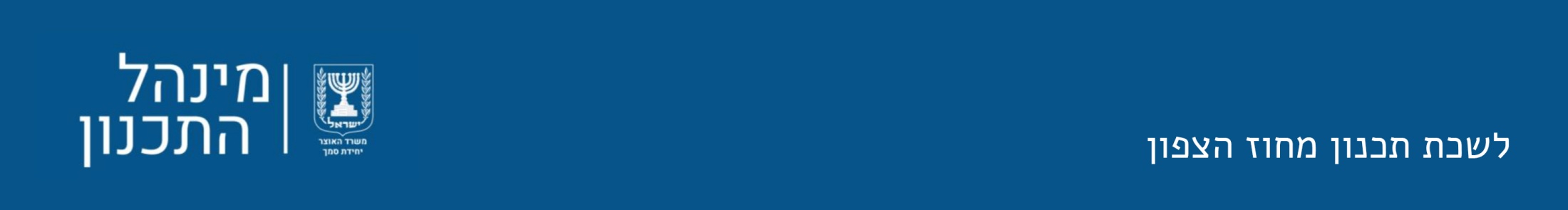 Planning Administration
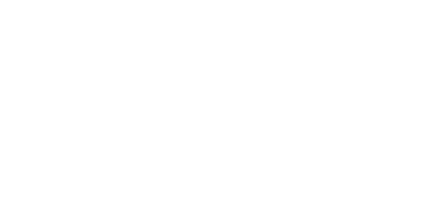 Ministry of Finance
   Housing headquarters
  District Planning and Building Commission, Northern District
Planning Administration
Northern District Planning Bureau
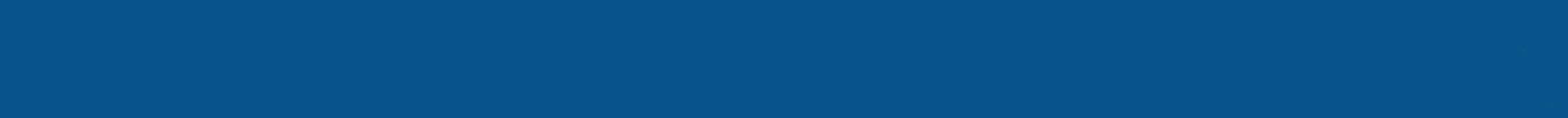 Diverse Population: Jews / Muslims / Druze / Christians / Circassians
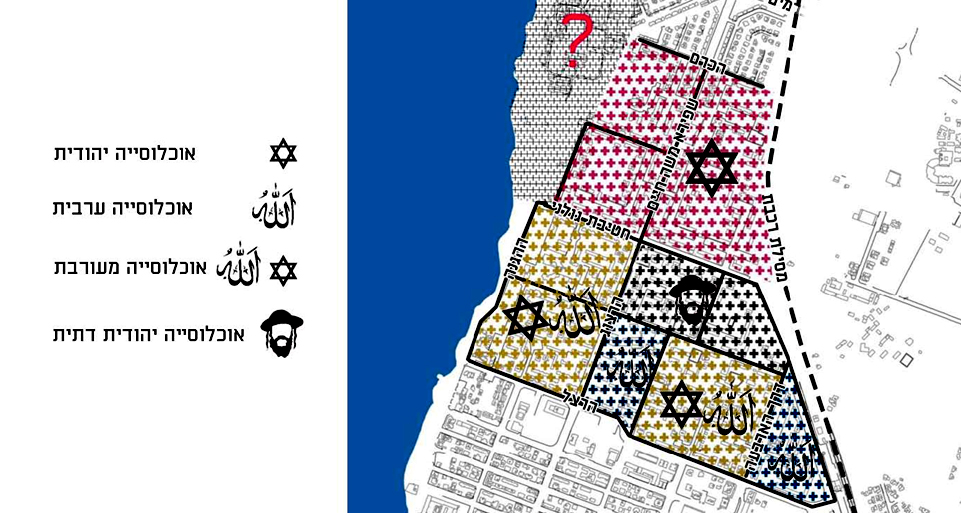 Jewish population

Arab population

Mixed population

Religious Jewish population
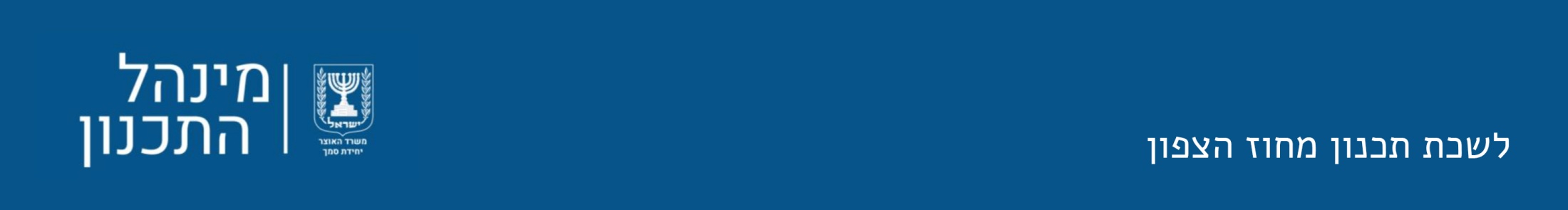 Planning Administration
* Coexistence - Social Mix, Rehabilitation Program in Northern Acre
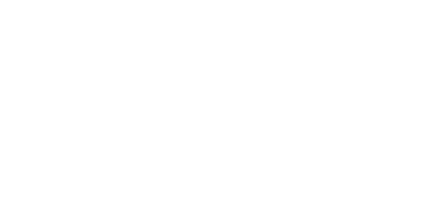 Ministry of Finance
   Housing headquarters
  District Planning and Building Commission, Northern District
Planning Administration
Northern District Planning Bureau
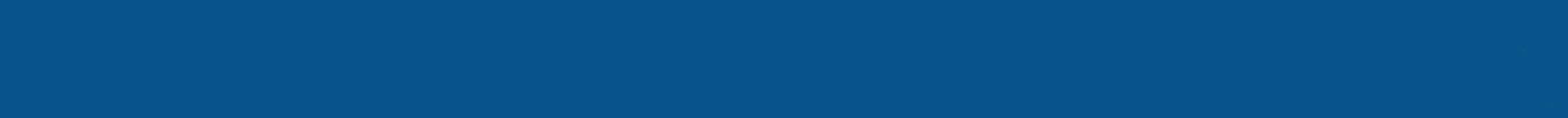 The Northern District "Leads" in Number of Poor Complexes in Israel *
The list of national poverty complexes contains 195 localities, of which 42 are entire communities.
 
The Northern District has a significant over-representation in the number of complexes with 28% of the complex population compared with 17% of the general population.
Percent of total poverty complexes
Haifa district 13 %
Central district 12%
Jerusalem district
 13 %
Tel Aviv district 12%
Southern district 18 %
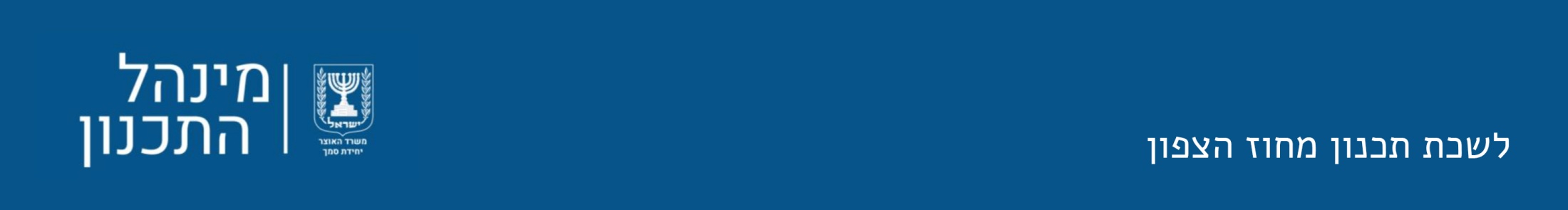 Planning Administration
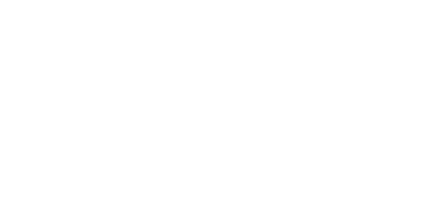 Ministry of Finance
   Housing headquarters
  District Planning and Building Commission, Northern District
Planning Administration
* "Locating Poverty Compounds in Israel" Institute for Structural Reforms 2015
Northern District Planning Bureau
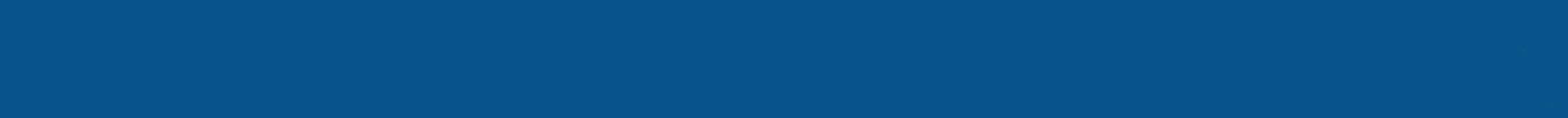 Renewal of Neighborhoods and Poverty Complexes-
A Central Social Planning Objective
.
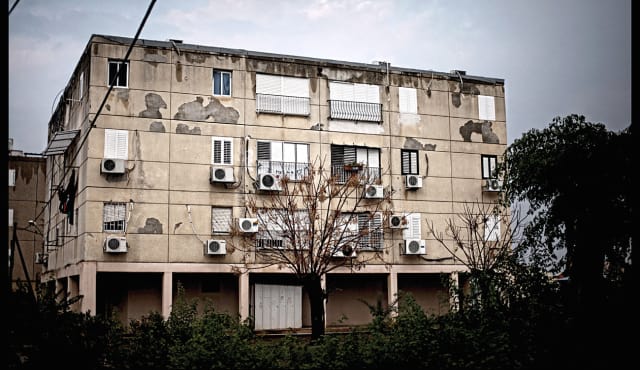 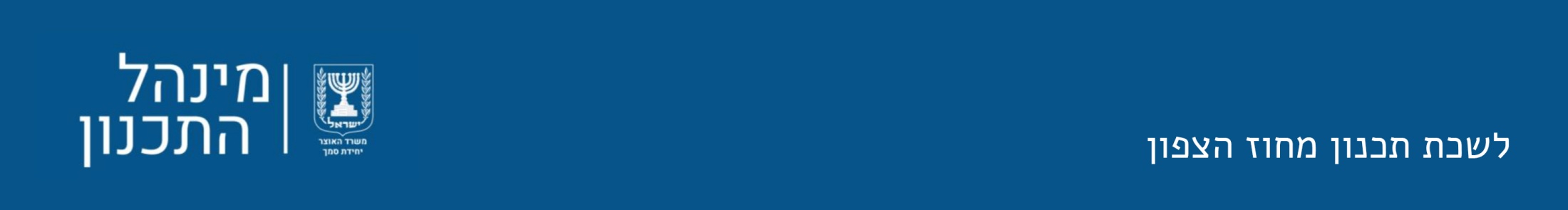 Planning Administration
* Housing, Beit She'an, Photo: Yuval Tabul
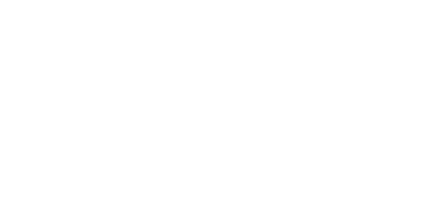 Ministry of Finance
   Housing headquarters
  District Planning and Building Commission, Northern District
Planning Administration
Northern District Planning Bureau
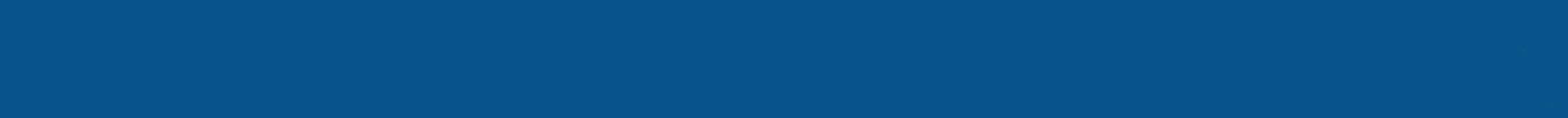 Peripheral Index Rating *
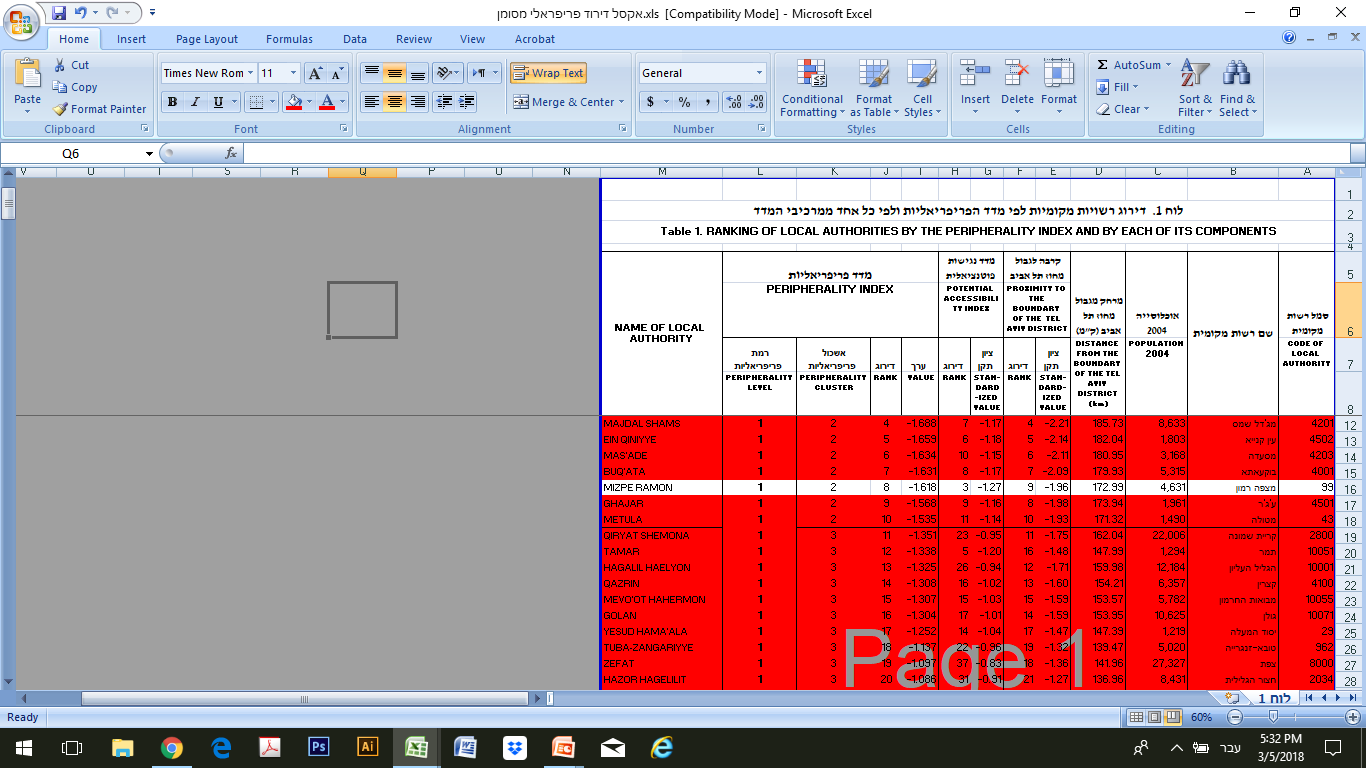 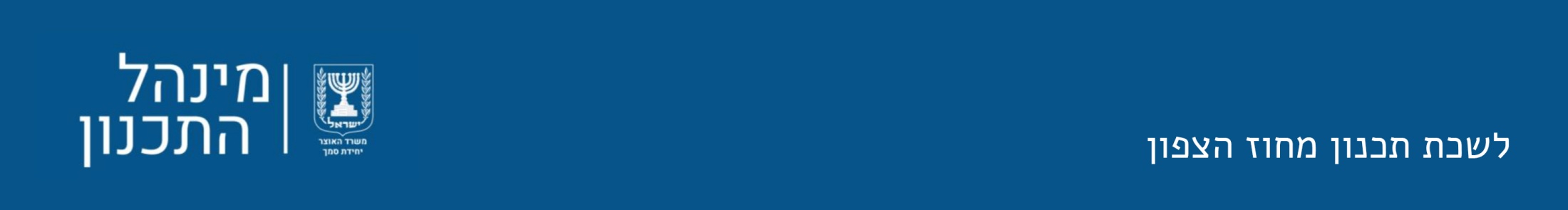 * The Peripheral Index of Localities and Local Authorities, 2015, CBS website.
Planning Administration
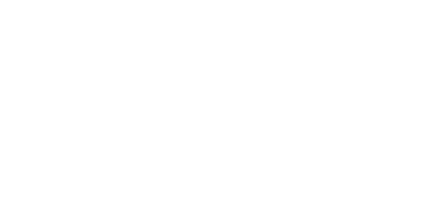 Ministry of Finance
   Housing headquarters
  District Planning and Building Commission, Northern District
Planning Administration
Northern District Planning Bureau
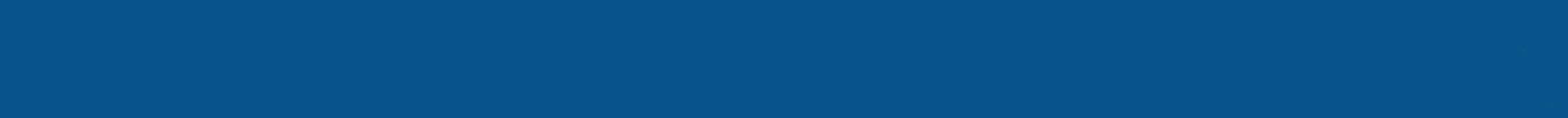 The Economic Challenge
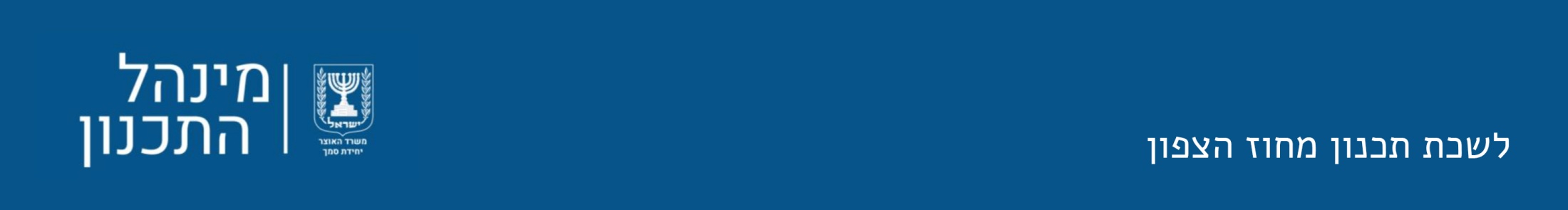 Planning Administration
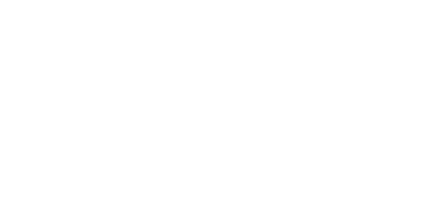 Ministry of Finance
   Housing headquarters
  District Planning and Building Commission, Northern District
Planning Administration
Northern District Planning Bureau
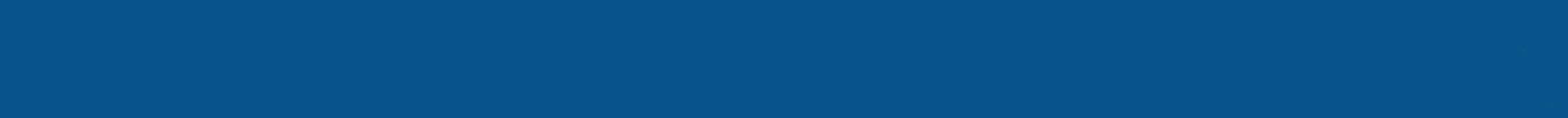 Average Price per sq. Meter for Residential Housing, by district *
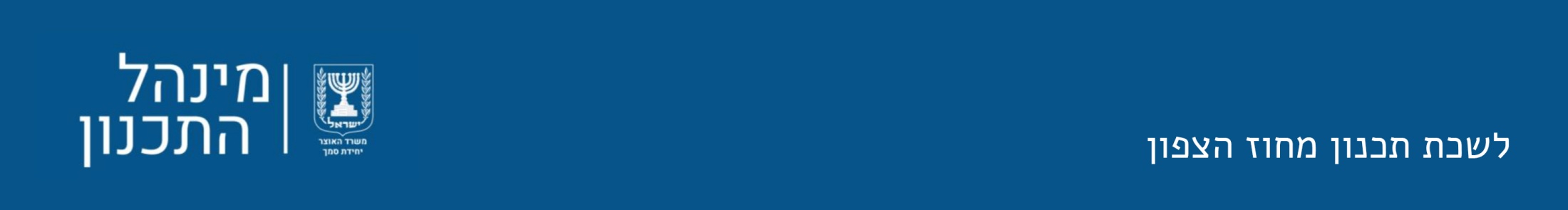 * Index of apartment prices based on actual transactions recorded in the Tax Authority, Madeleine website.
Planning Administration
Ministry of Finance
   Housing headquarters
  District Planning and Building Commission, Northern District
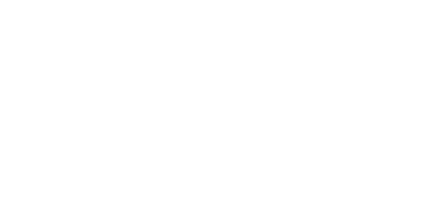 Planning Administration
Northern District Planning Bureau
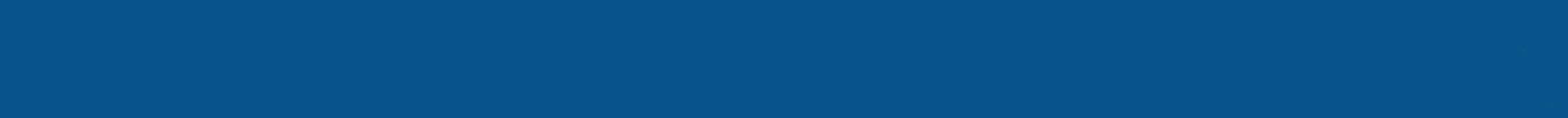 Residents' Safety and Security
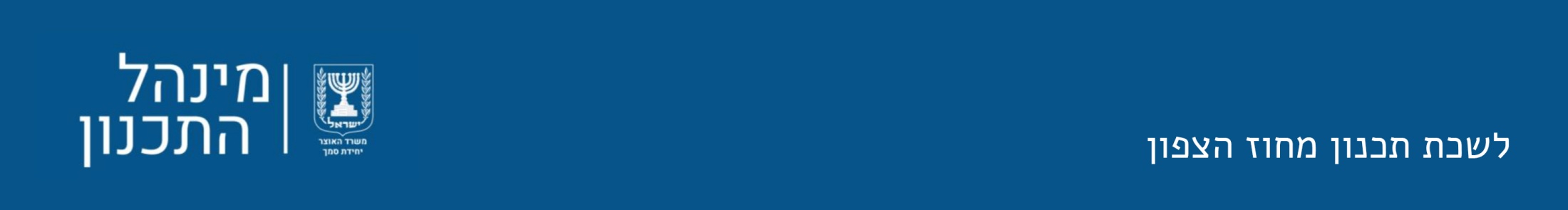 Planning Administration
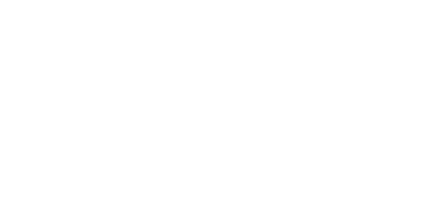 Ministry of Finance
   Housing headquarters
  District Planning and Building Commission, Northern District
Planning Administration
Northern District Planning Bureau
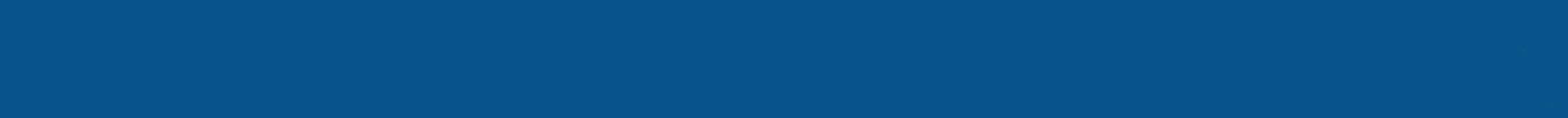 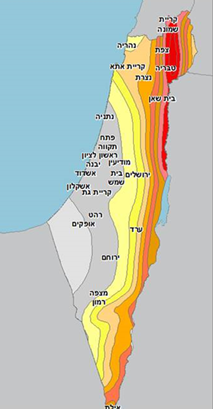 Out of10, 9 of the most vulnerable earthquake cities are in the Northern District
Beit She'an, Tiberias, Eilat, Safed, Katzrin, Kiryat Shmona, Hatzor HaGlilit, Rosh Pina, Afula
Migdal Haemek
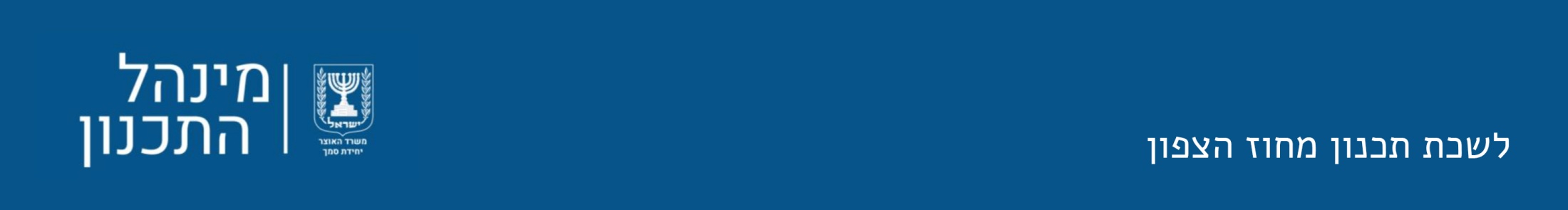 Planning Administration
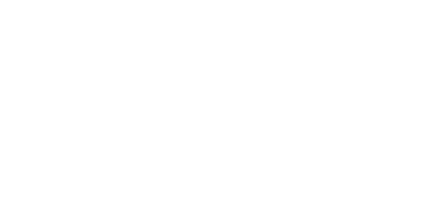 Ministry of Finance
   Housing headquarters
  District Planning and Building Commission, Northern District
Planning Administration
* Planning Administration, seismic risks
Northern District Planning Bureau
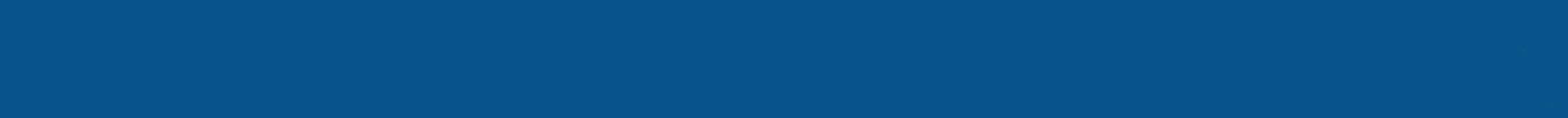 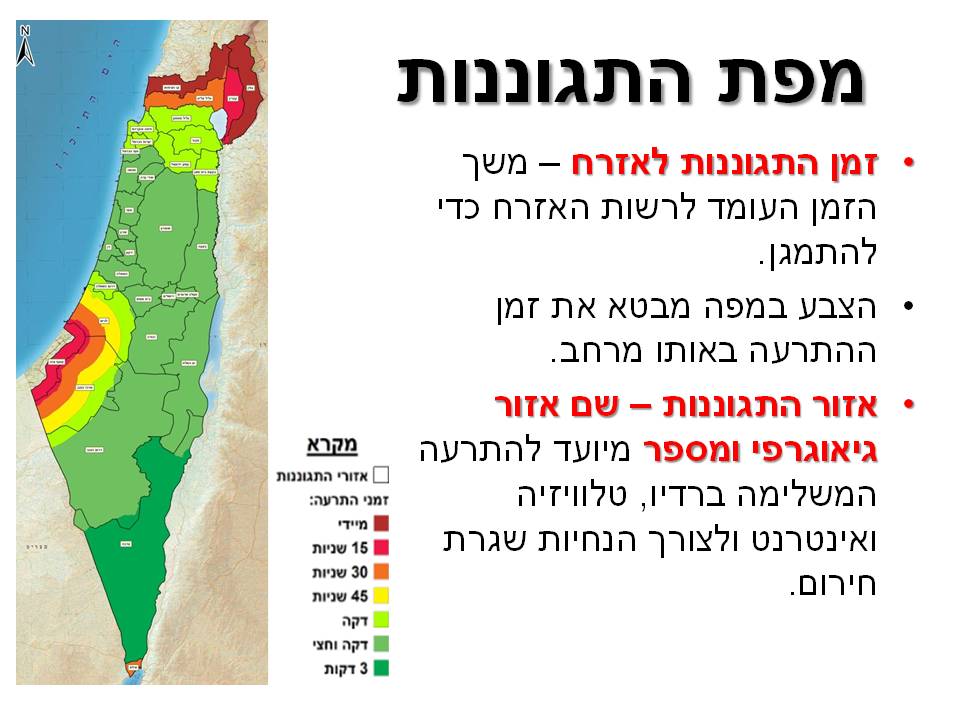 Gap in Home Front Protection in the Northern District **
Need to protect the neighborhoods while maintaining the quality of planning and the quality of residents' lives.
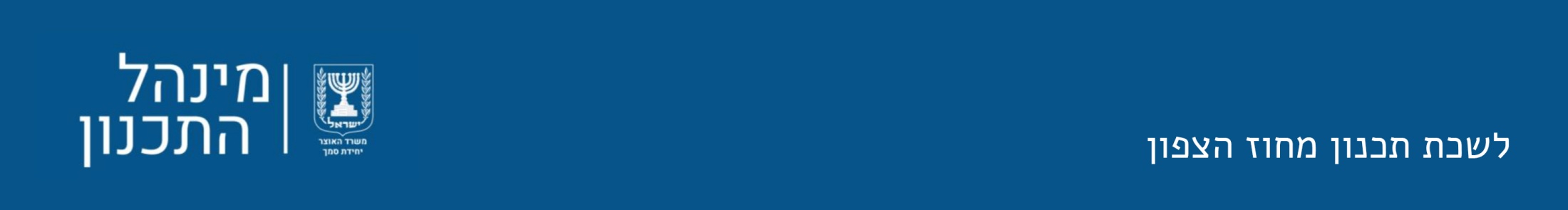 * Defense Map, Home Front Command ** According to Ministry of Defense publications 2017
Planning Administration
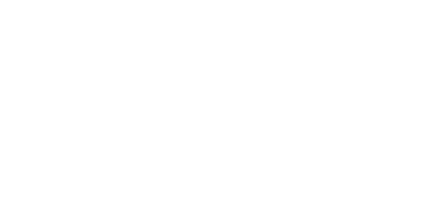 Ministry of Finance
   Housing headquarters
  District Planning and Building Commission, Northern District
Planning Administration
Northern District Planning Bureau
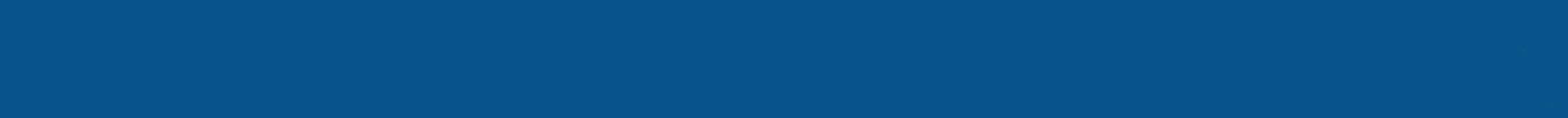 The Planning Challenge
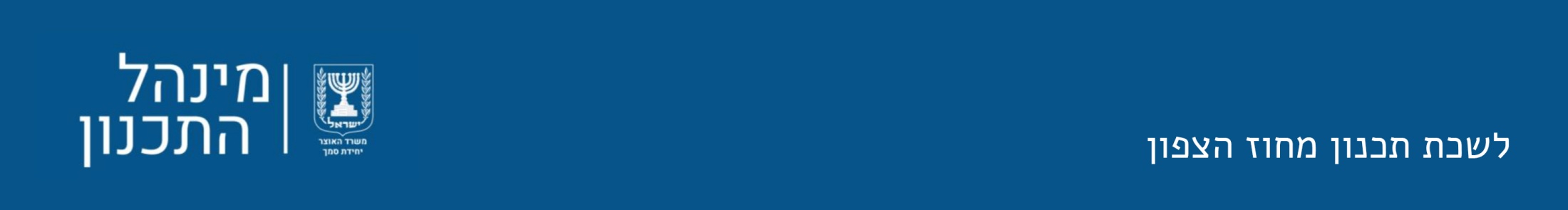 Planning Administration
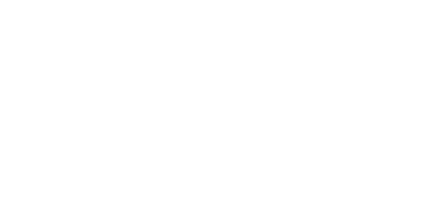 Ministry of Finance
   Housing headquarters
  District Planning and Building Commission, Northern District
Planning Administration
Northern District Planning Bureau
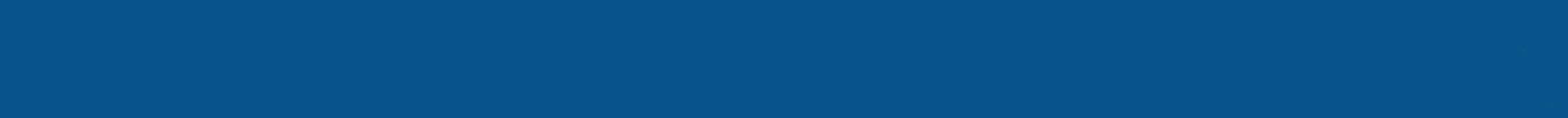 Encouraging Urbanism
Priority for Developing and Strengthening Existing Urban Areas
.
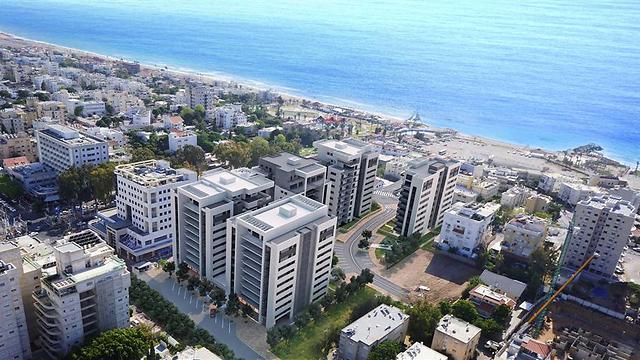 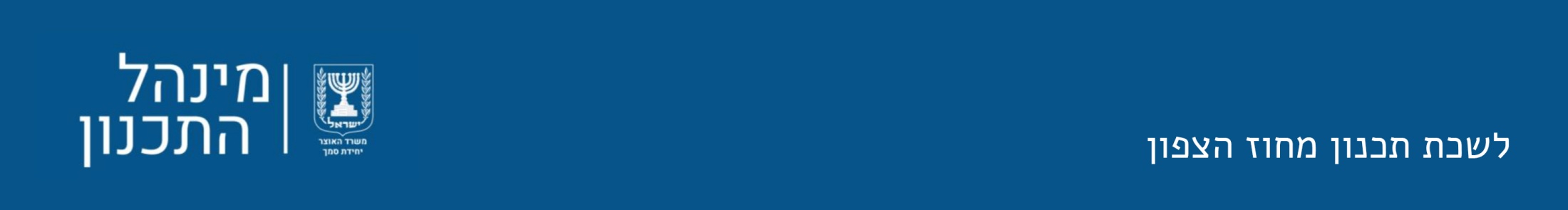 * Urban renewal project, evacuation for renovation of "Garden City" construction in Nahariya - Simulation
Planning Administration
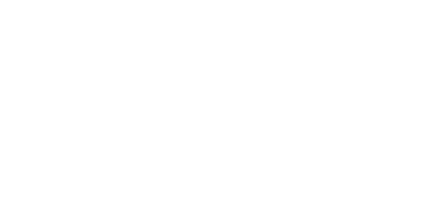 Ministry of Finance
   Housing headquarters
  District Planning and Building Commission, Northern District
Planning Administration
Northern District Planning Bureau
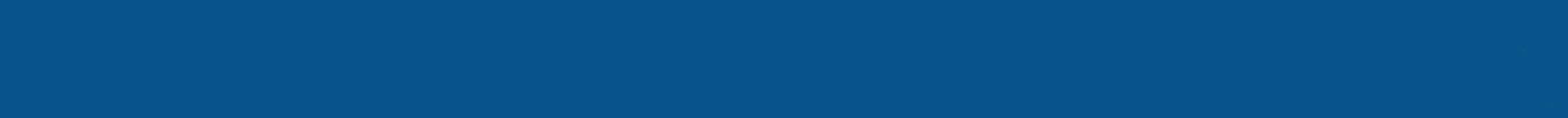 Development and Streamlining of Public Transport
Strengthening Connectivity and Access to Employment Centers
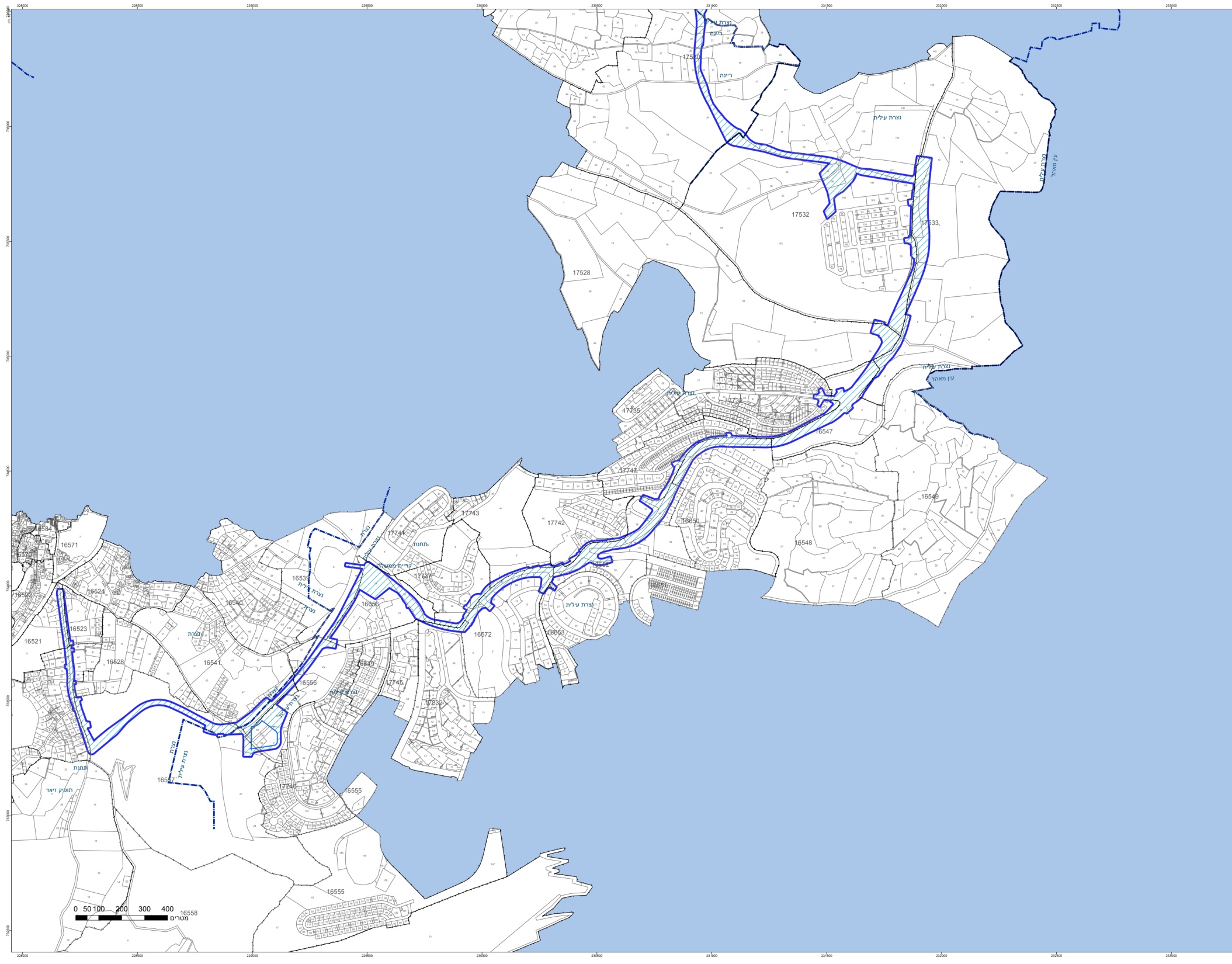 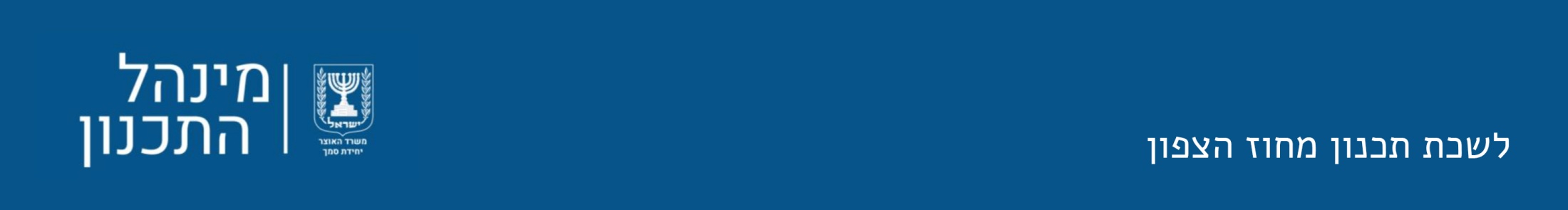 Planning Administration
* Planning the light rail, Nazareth - Upper Nazareth
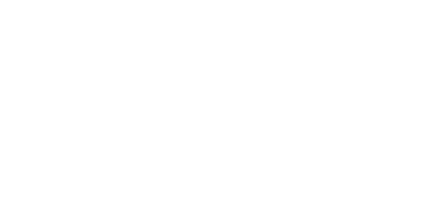 Ministry of Finance
   Housing headquarters
  District Planning and Building Commission, Northern District
Planning Administration
Northern District Planning Bureau
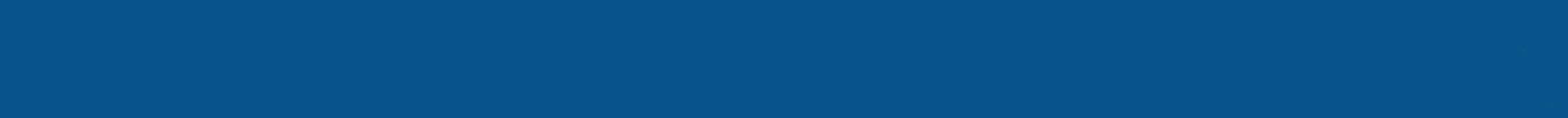 Stitches: Farmer / Rural / Urban / Protected
Efficient and Economical Planning of the Land Resource
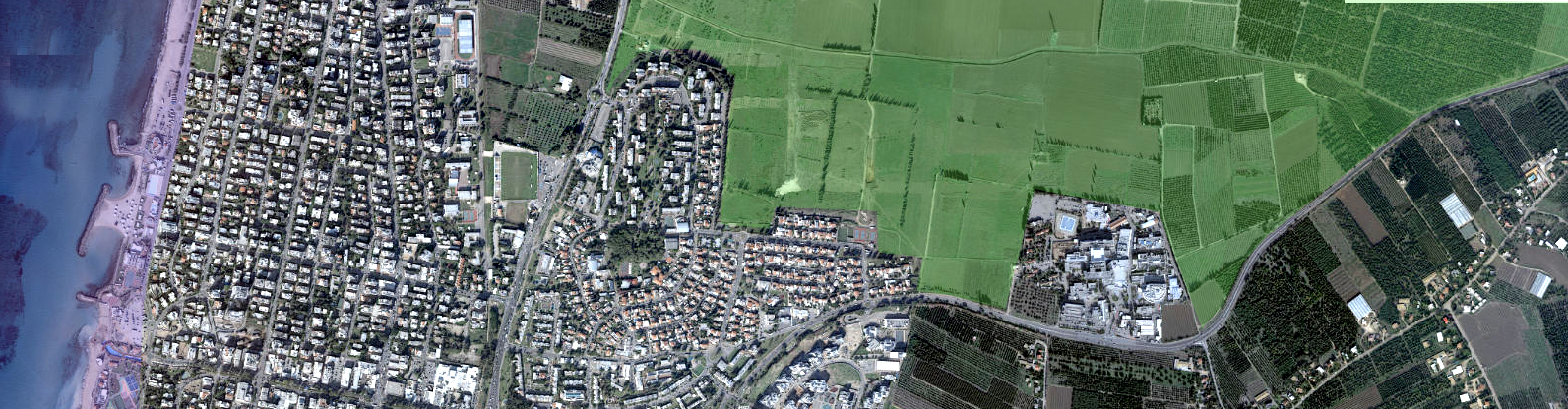 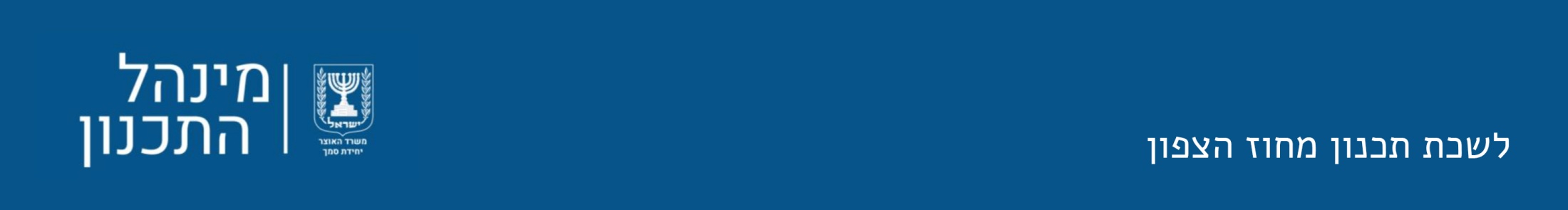 Planning Administration
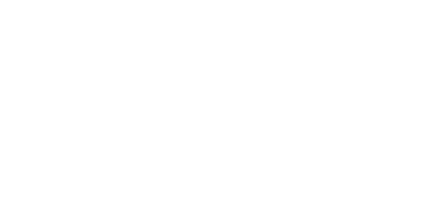 Ministry of Finance
   Housing headquarters
  District Planning and Building Commission, Northern District
Planning Administration
Northern District Planning Bureau
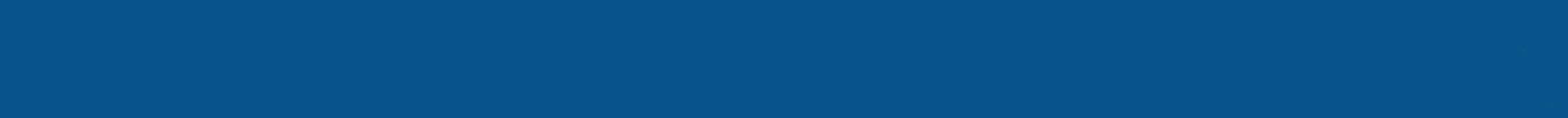 "Rural Renewal" - Strengthening the rural communities by looking in (thickening), and encouraging a diverse mix of housing and other uses.
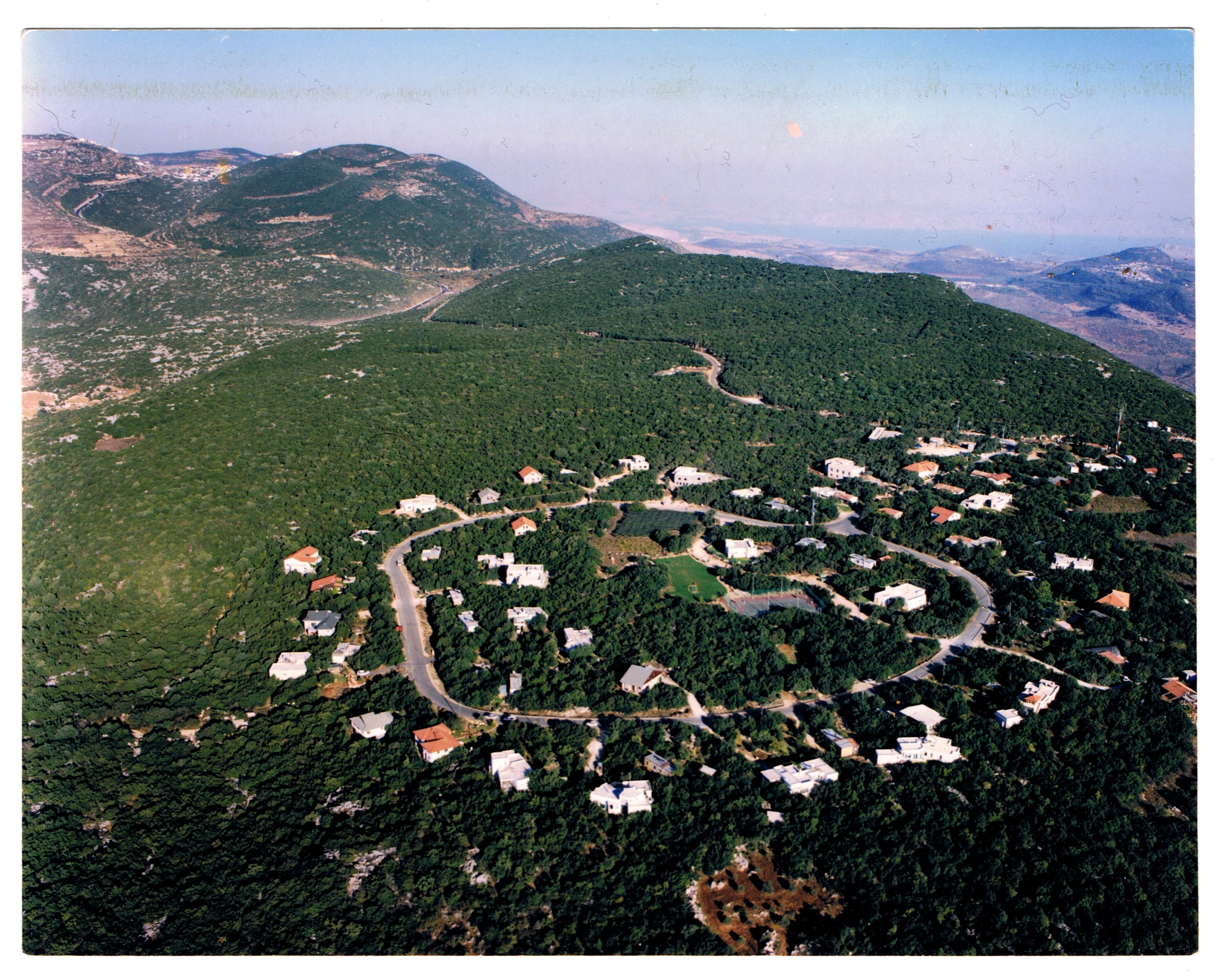 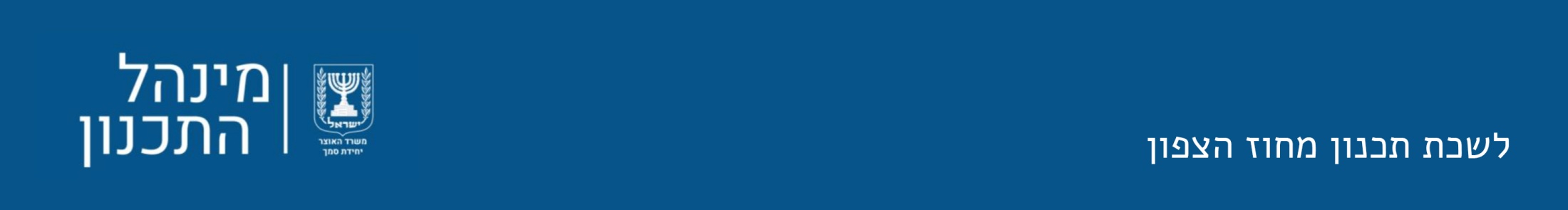 Planning Administration
* Harashim, Photo: Wikimedia
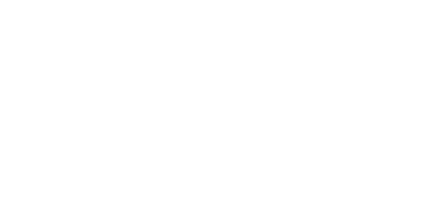 Ministry of Finance
   Housing headquarters
  District Planning and Building Commission, Northern District
Planning Administration
Northern District Planning Bureau
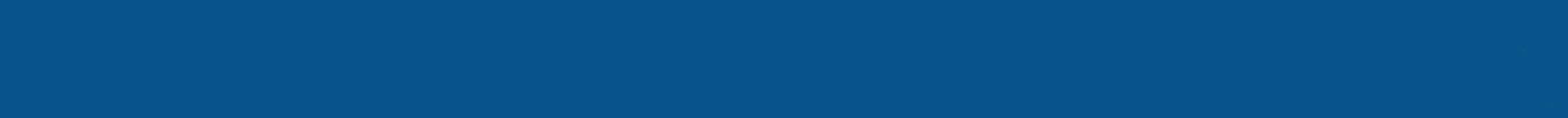 "Rural Renewal" - Strengthening the rural communities by looking in (thickening), and encouraging a diverse mix of housing and other uses.
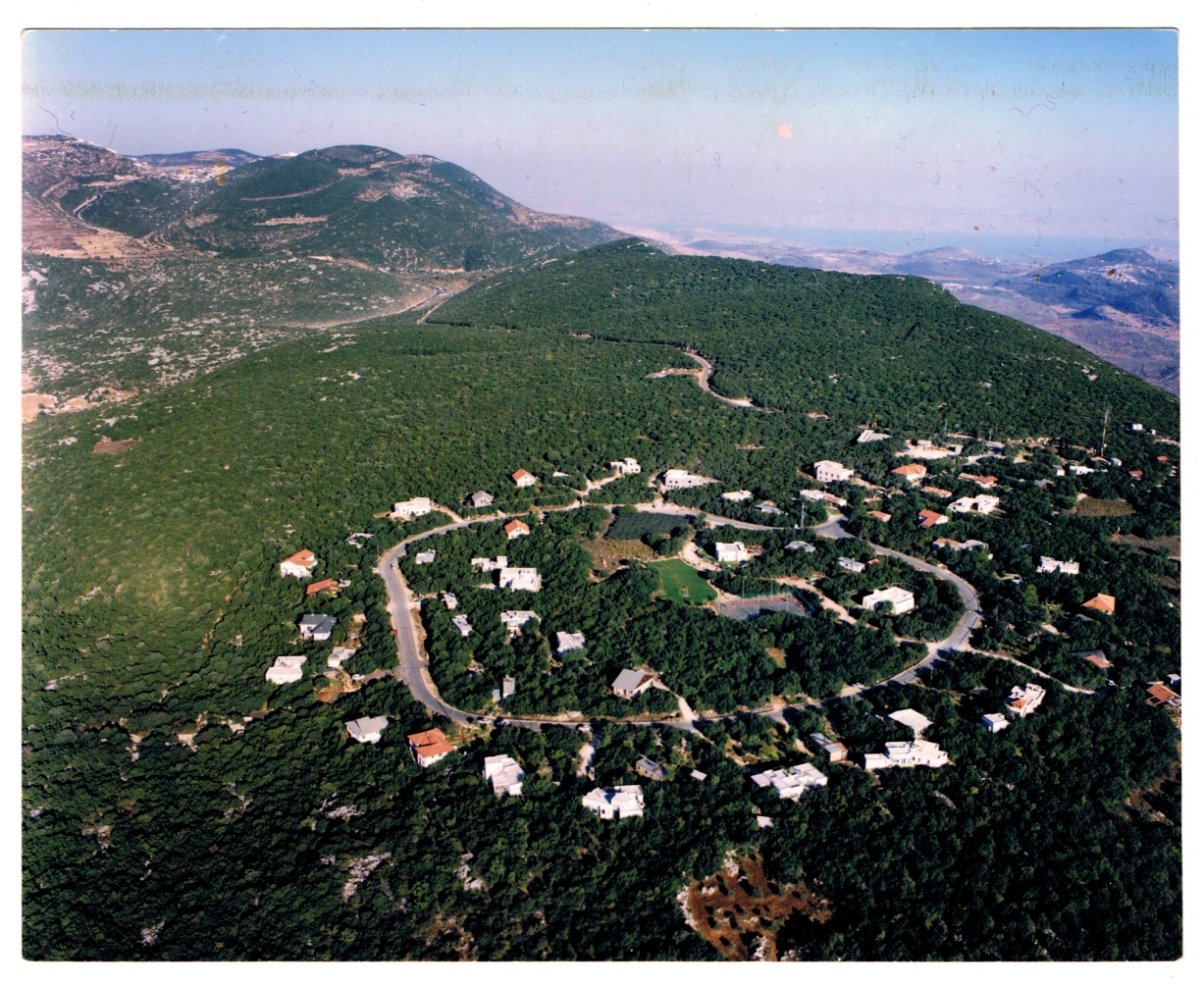 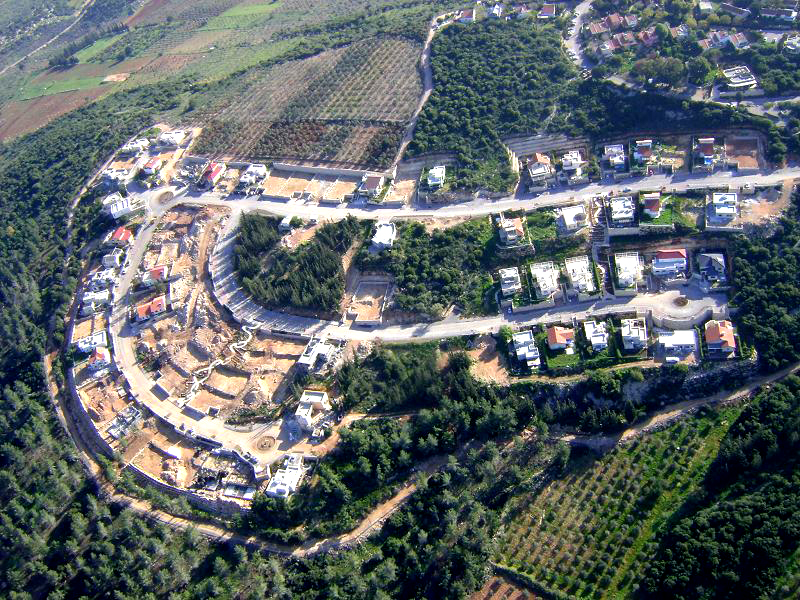 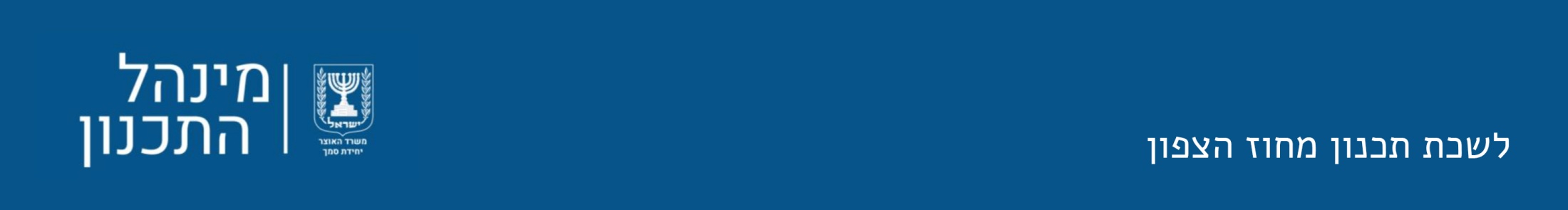 * Harashim Wikimedia ** Kibbutz Lotem: Kibbutz Lotem site
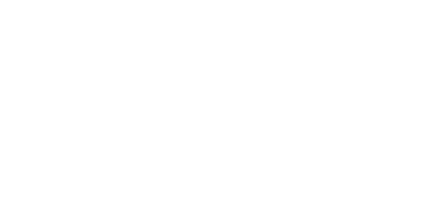 Ministry of Finance
   Housing headquarters
  District Planning and Building Commission, Northern District
Planning Administration
Northern District Planning Bureau
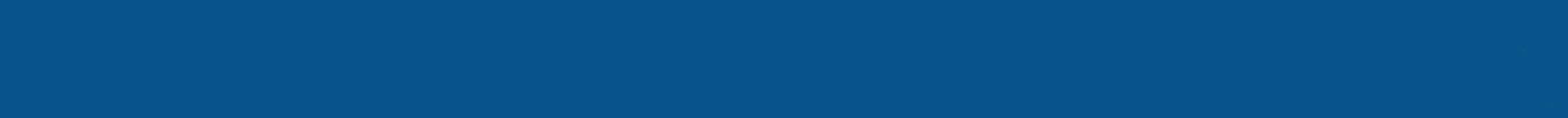 And Finally, the Biggest Challenge:
The Quality of the Design
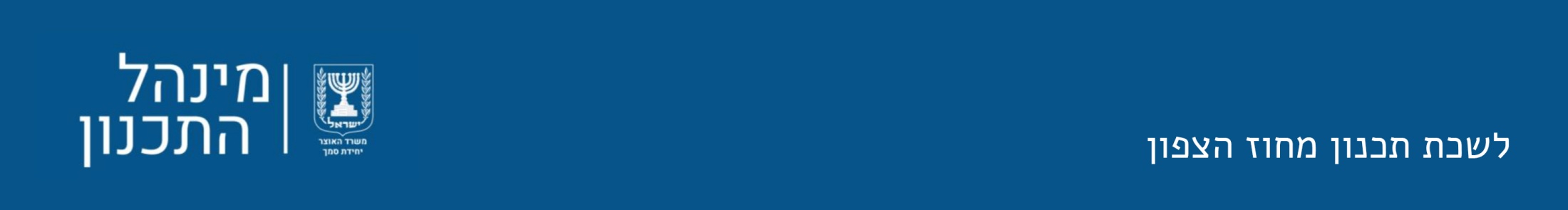 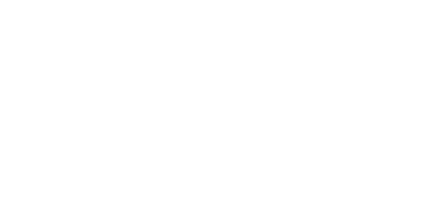 Ministry of Finance
   Housing headquarters
  District Planning and Building Commission, Northern District
Planning Administration
Northern District Planning Bureau
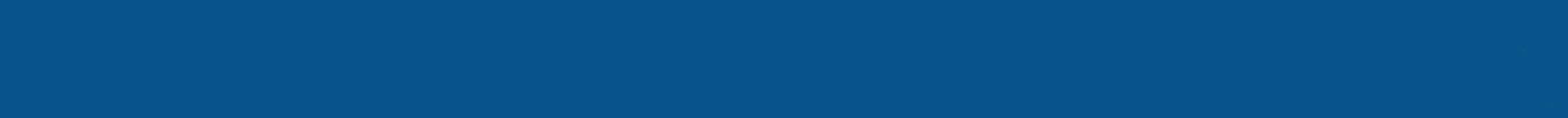 Thank You!
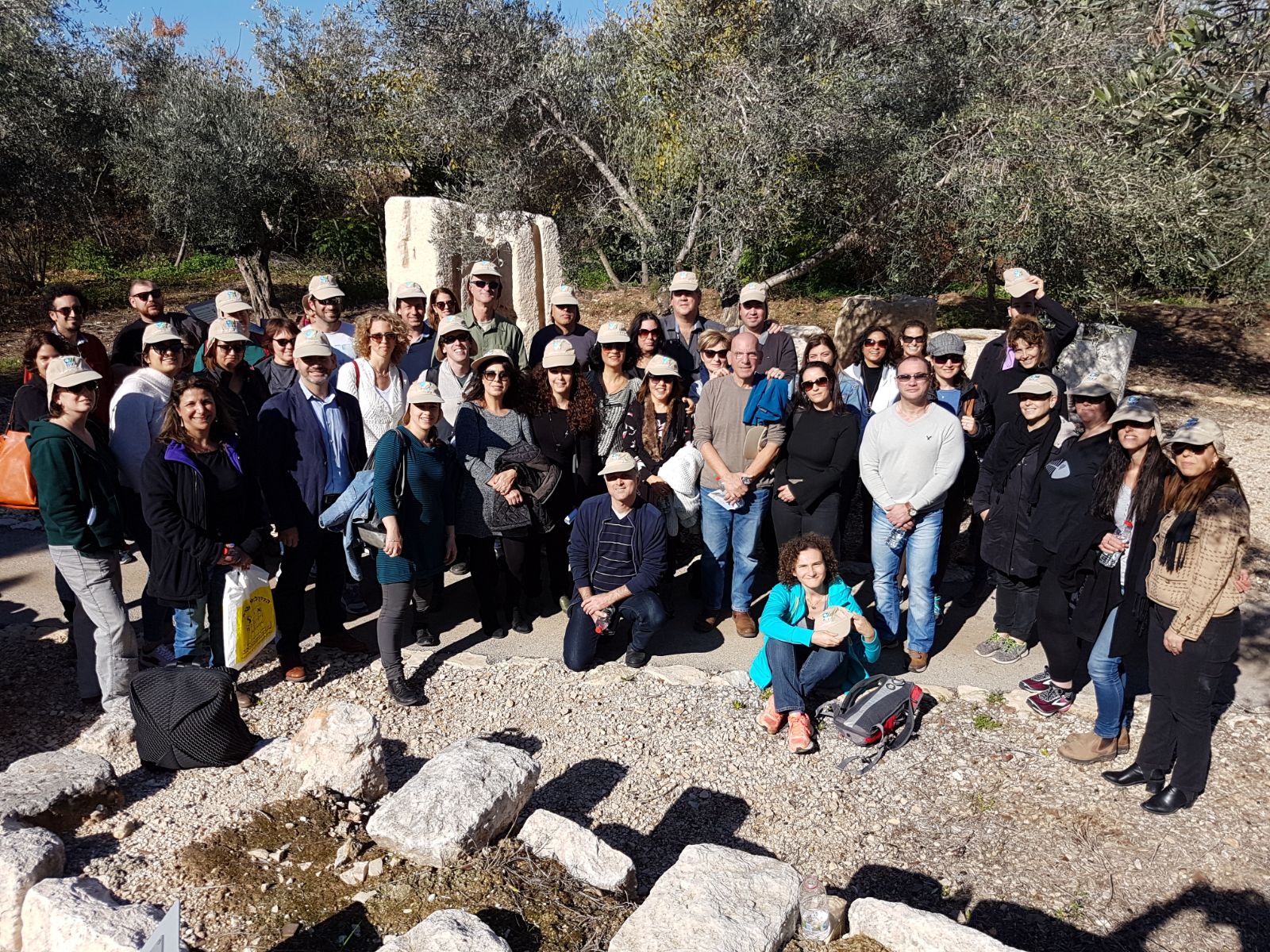 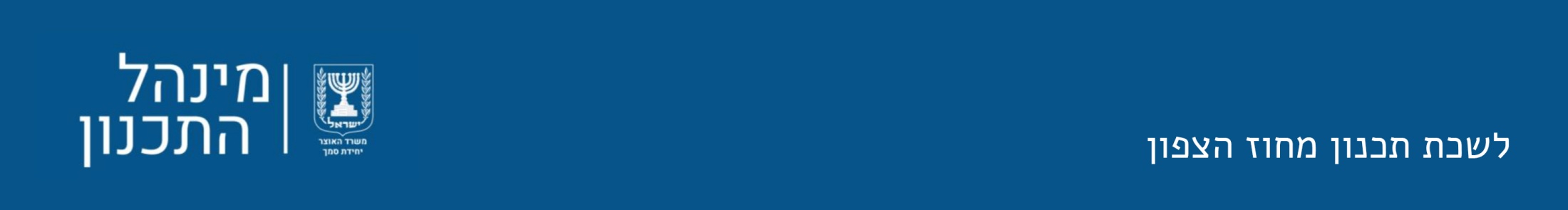 Ori Ilan
Phone number: 
050-6222209
ori@iplan.gov.il
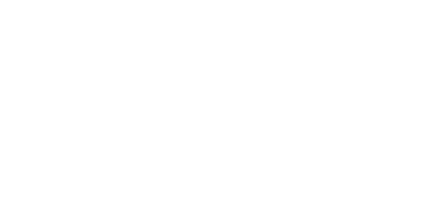 Ministry of Finance
   Housing headquarters
  District Planning and Building Commission, Northern District
Planning Administration
Northern District Planning Bureau